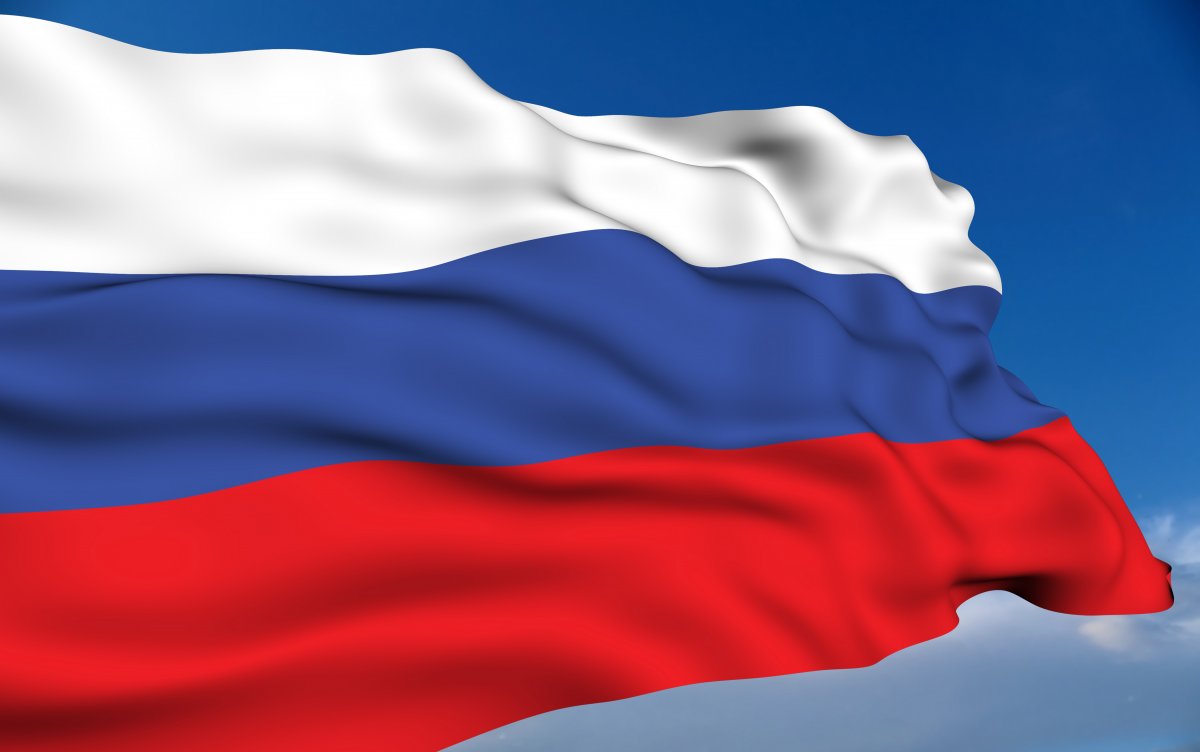 Муниципальное казенное дошкольное образовательное учреждение детский сад «Буратино» Калужской области Хвастовичского района Инновационные формы работы с детьми по нравственно-патриотическому  воспитанию дошкольников                                                                                                                             выполнила                                                                                                                                   старший воспитатель                                                                                                                              МКДОУ д-с «Буратино»                                                                                                                         Гуракова Елена Сергеевна
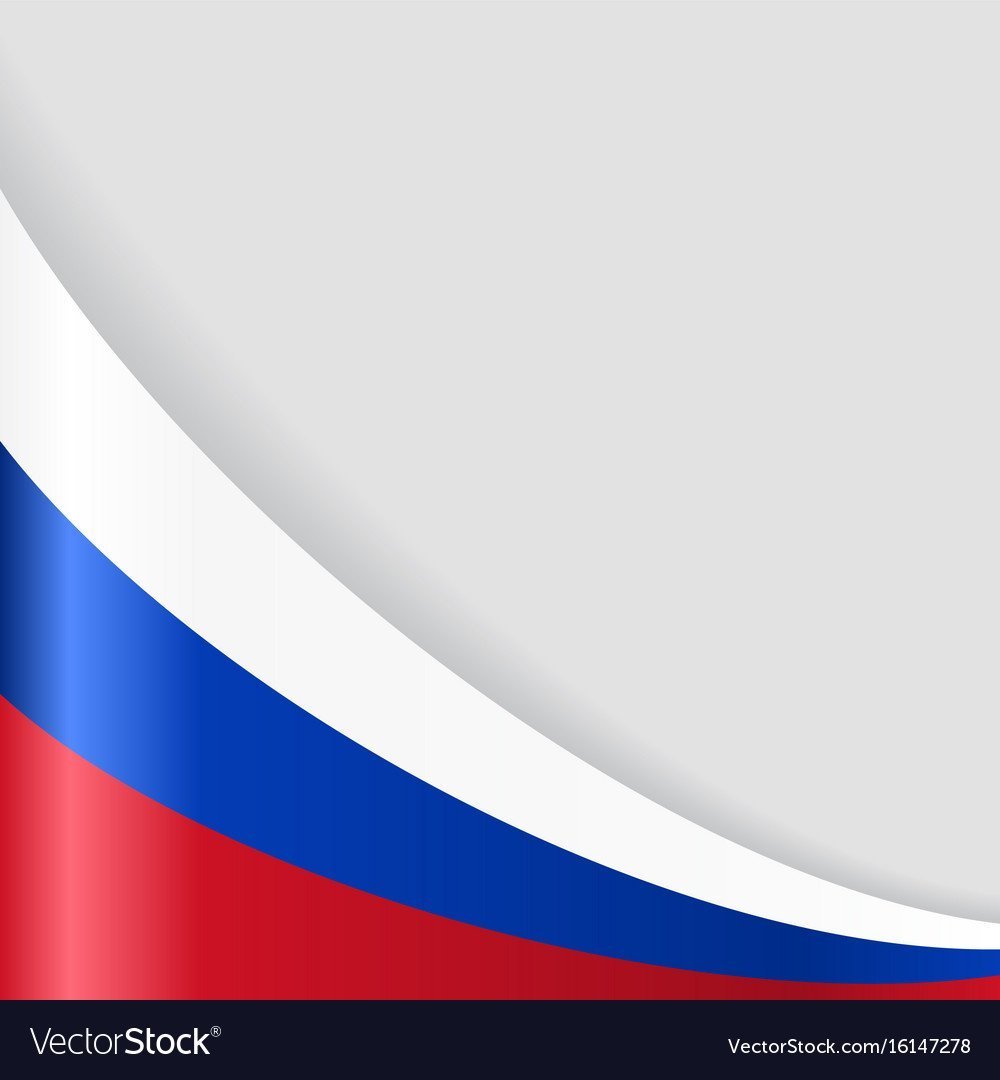 «Любовь к родному краю, родной культуре, родной речи начинается с малого – с любви к своей семье, к своему жилищу, к своему детскому саду. Постепенно расширяясь, эта любовь переходит в любовь к Родине, её истории, прошлому и настоящему, ко всему человечеству». Д.С.Лихачёв
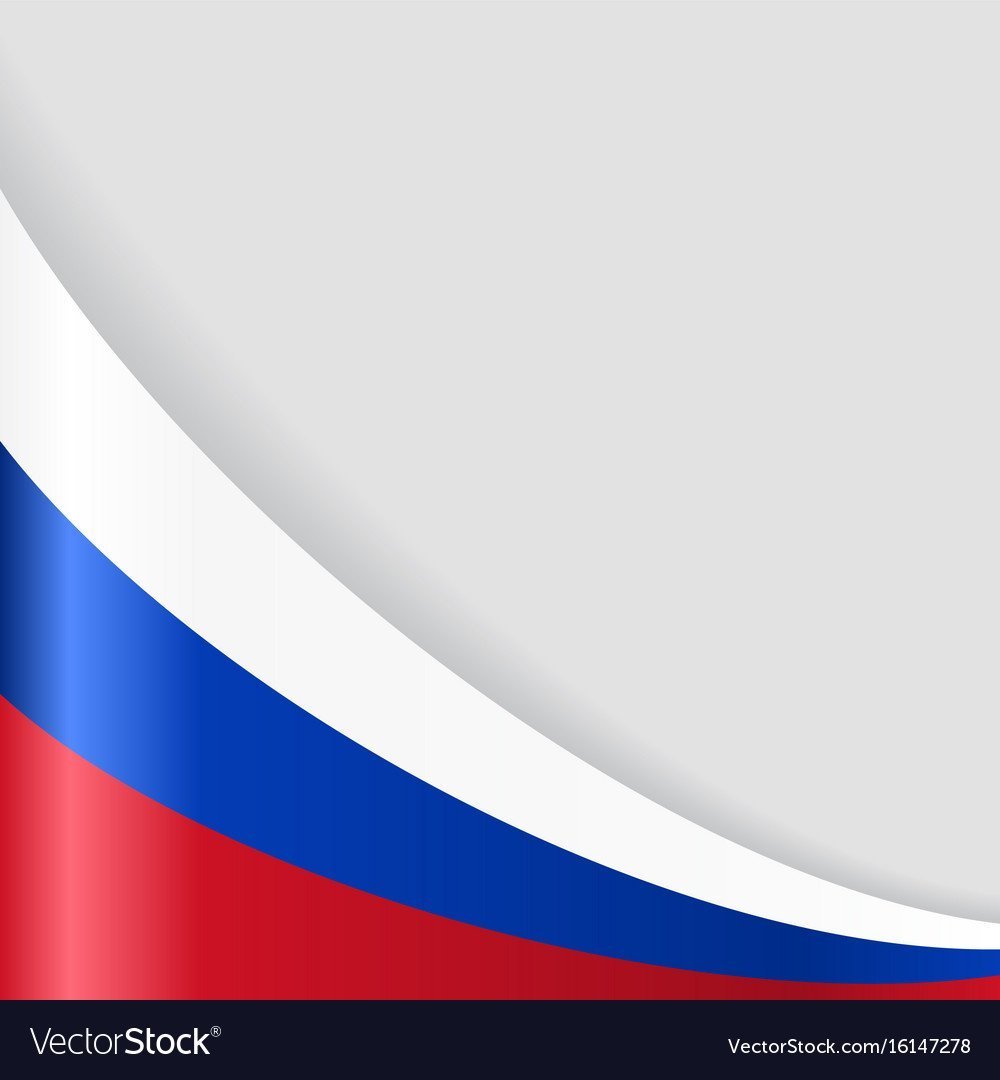 Актуальность данной проблемы заключается в том, что: - дети, страдают дефицитом знаний о родном селе, стране, обычаях и традициях своего народа; - равнодушное отношение к близким людям, товарищам по группе, недостаток сочувствия и сострадания к чужому горю.
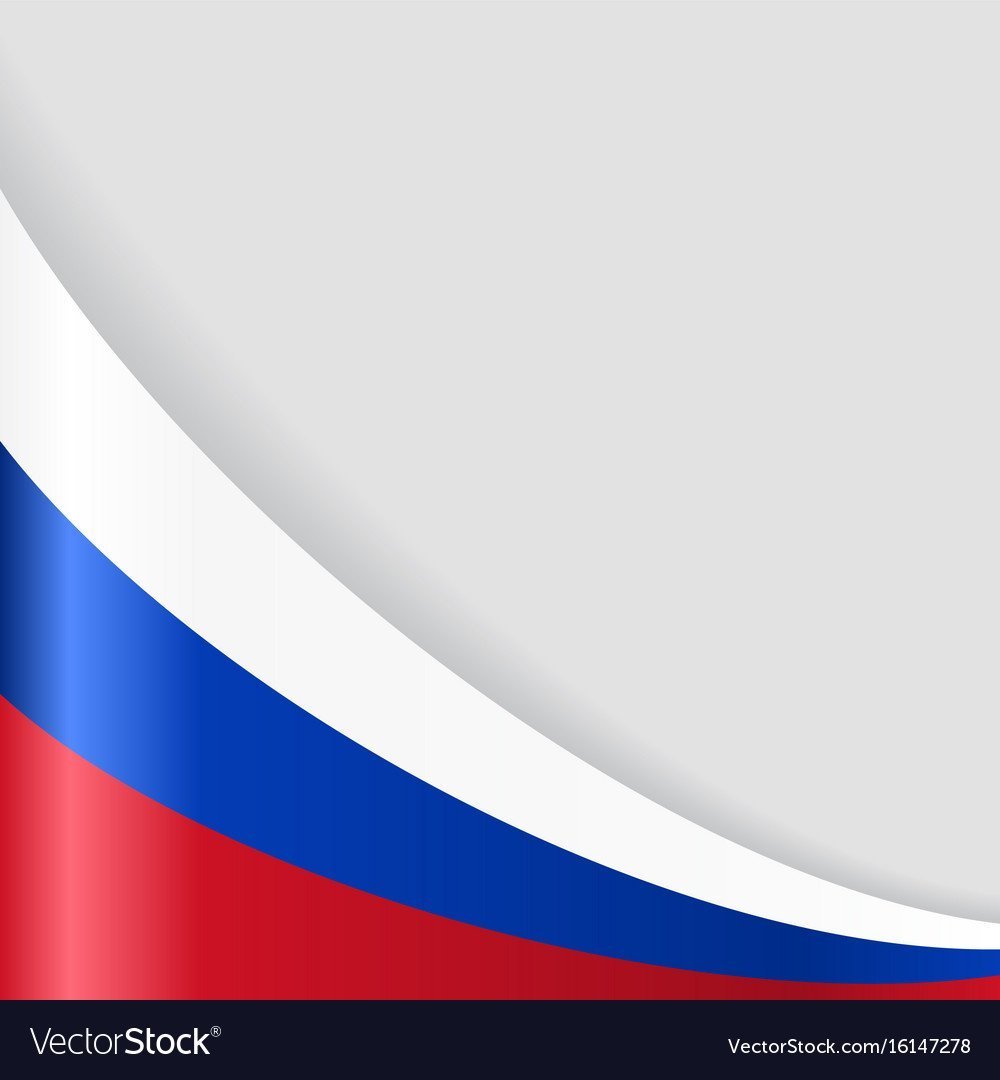 Работа по нравственно-патриотическому воспитанию включает целый комплекс задач :
Воспитание у ребенка любви и привязанности к своей семье, дому, детскому саду, селу, уважения к труду;                                                                                                                  Формирование бережного отношения к природе и всему живому;                                     Знакомство детей с символами государства;                                                                           развитие интереса к традициям и обычаем своего народа;                                               Формирование толерантности, чувства уважения к людям других национальностей, их традициям.
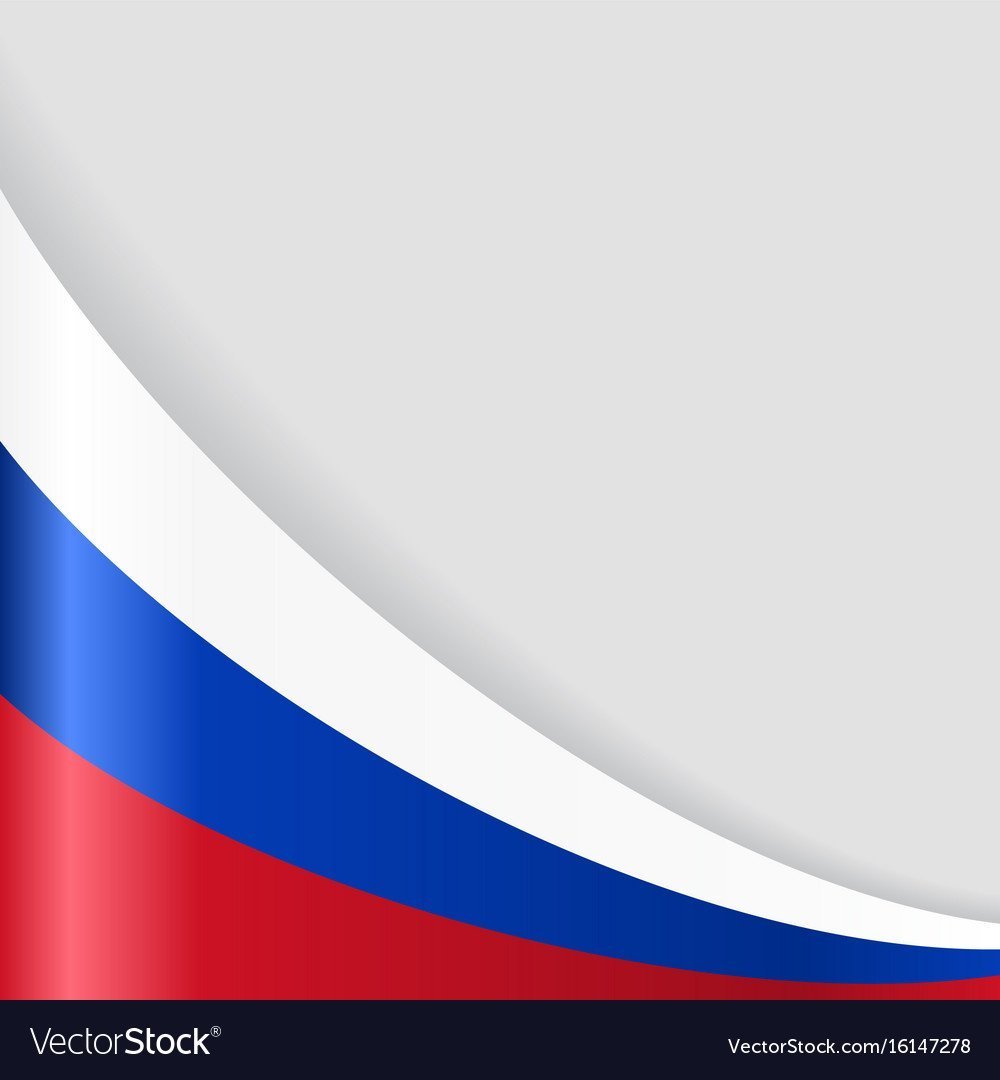 Приступая к работе определили следующие пути решения поставленных задач:
Оснащение развивающей среды, Работа с детьми,                                                                                          • Работа с родителями  были спланированы те мероприятия, которые позволили наиболее эффективно осуществить работу по данной проблеме. Основные формы и методы работы отражены в годовом плане работы ДОУ, в перспективном и календарном планировании образовательно-воспитательного процесса по возрастным группам.
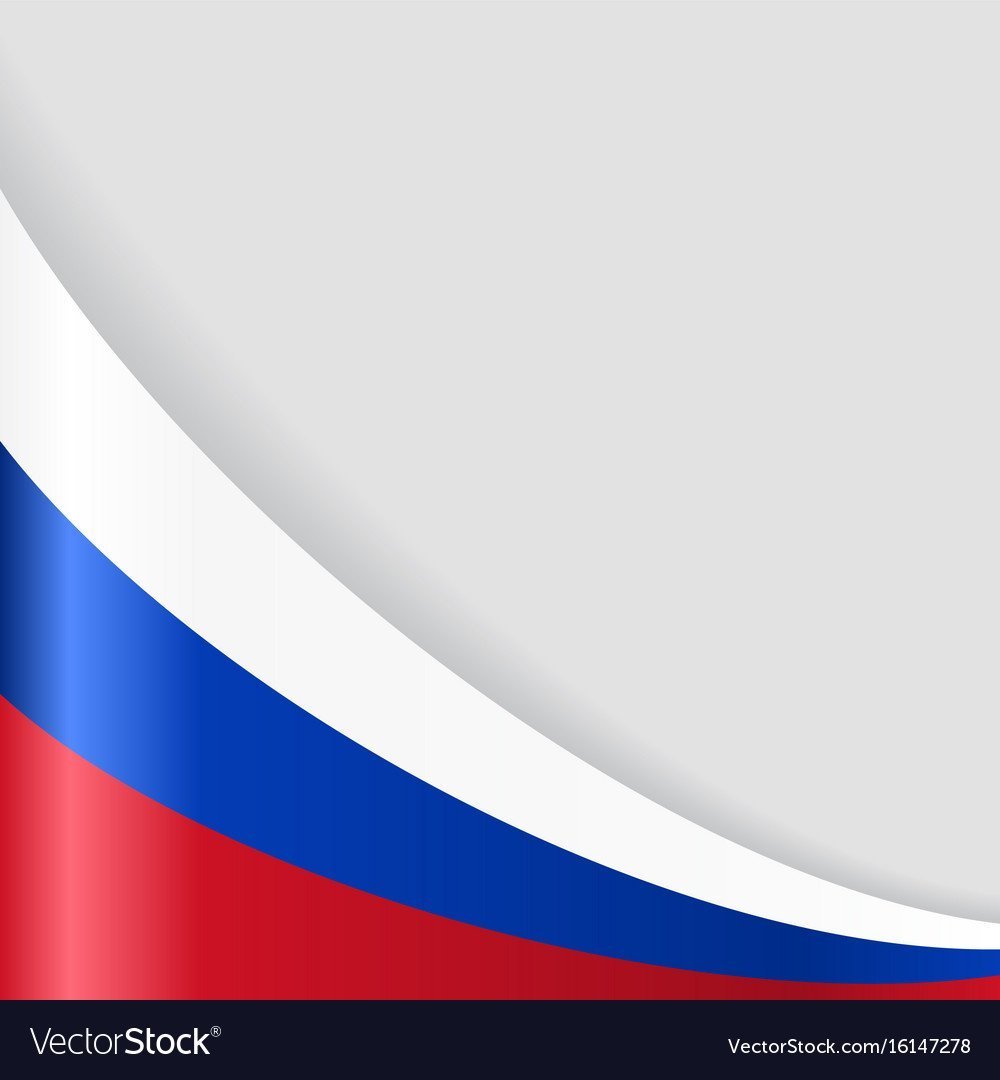 В групповых помещениях – уголки и игровые зоны, где дети могут, в условиях ежедневного свободного доступа, получить знания и практические навыки. Уголки патриотического воспитания: фотоальбомы, дидактические игры, государственная символика.
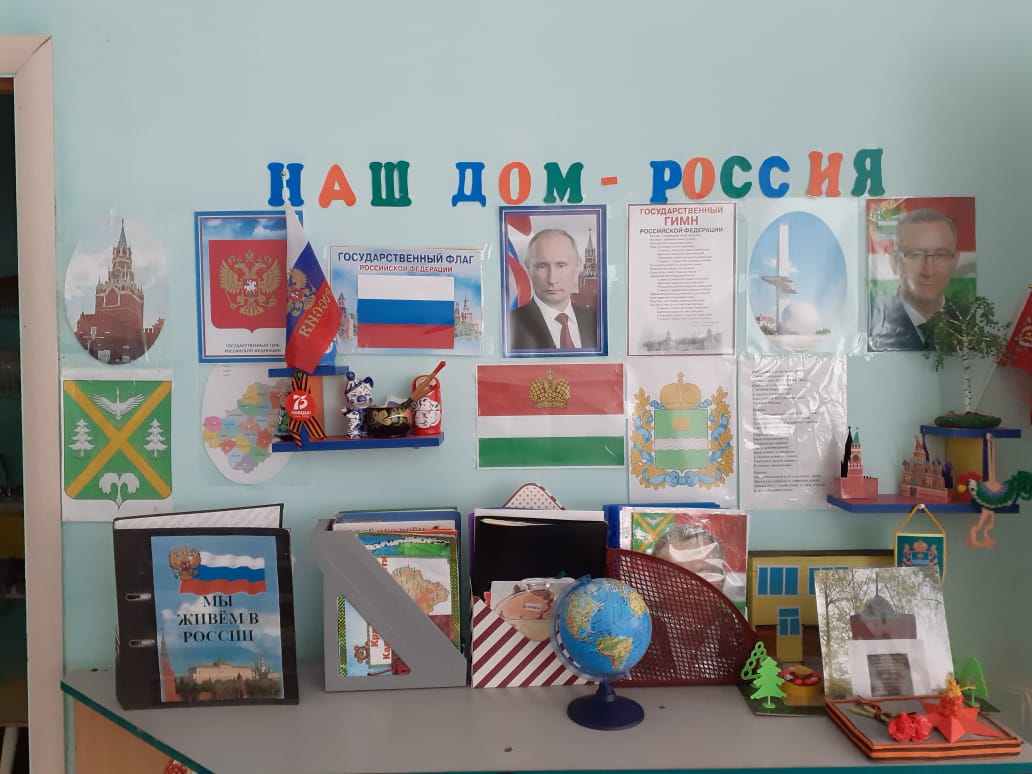 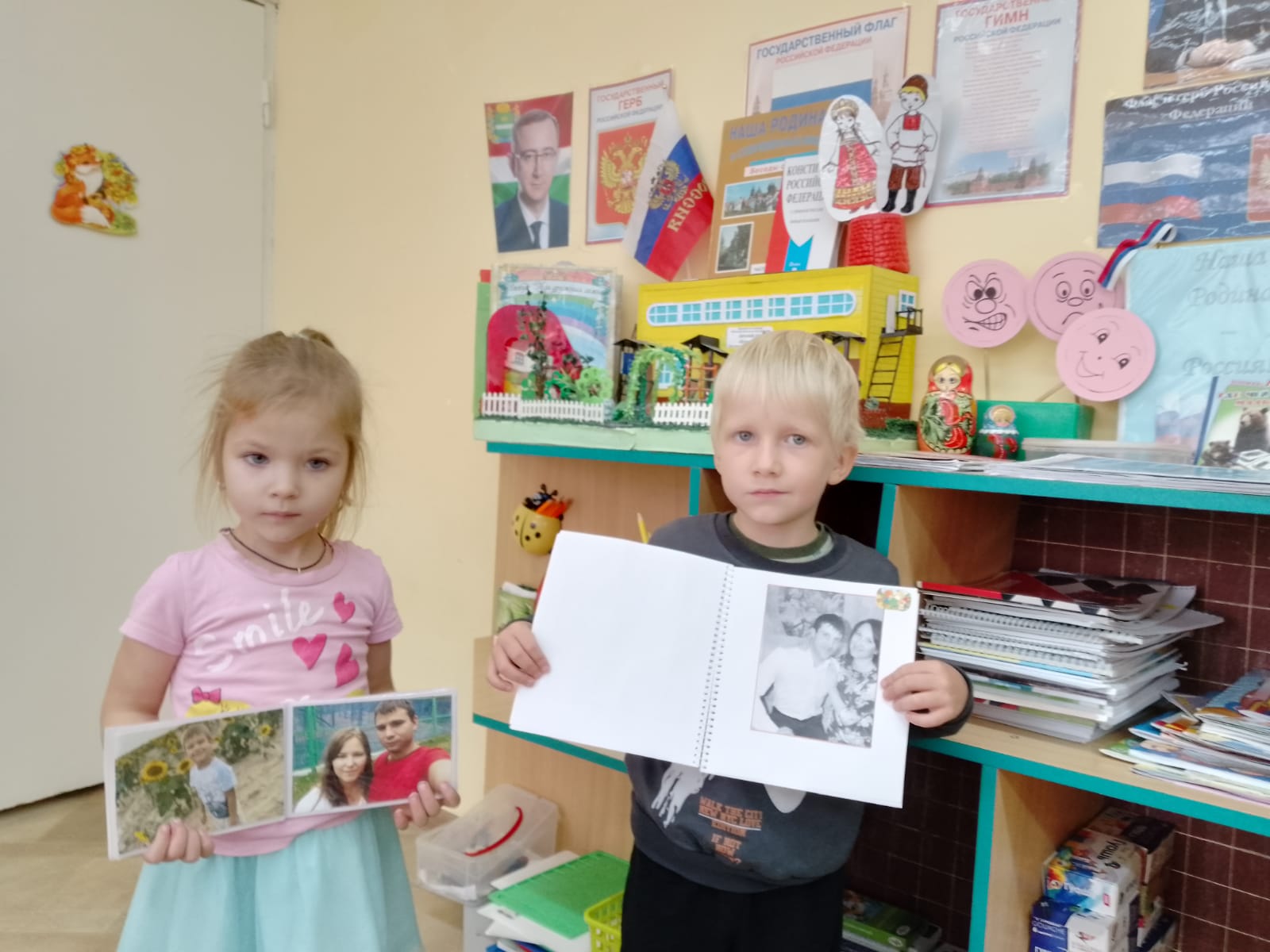 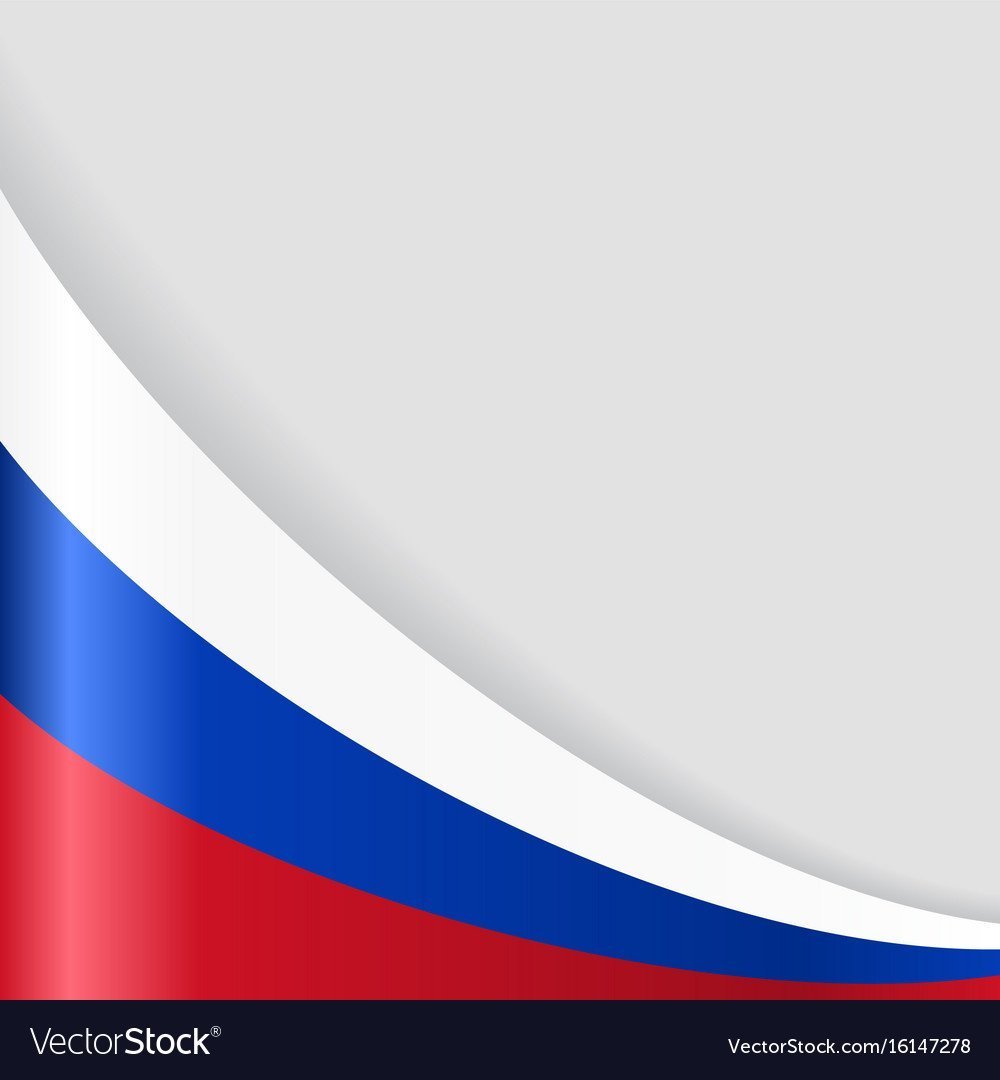 Книжный уголок: подборка художественных произведений, пословиц, поговорок, иллюстраций. Уголок изобразительного творчества: расходные материалы, образцы рисунков, декоративных росписей, народные игрушки. Уголки сюжетно-ролевых игр: «Семья», «Детский сад», «Больница», «Парикмахерская»
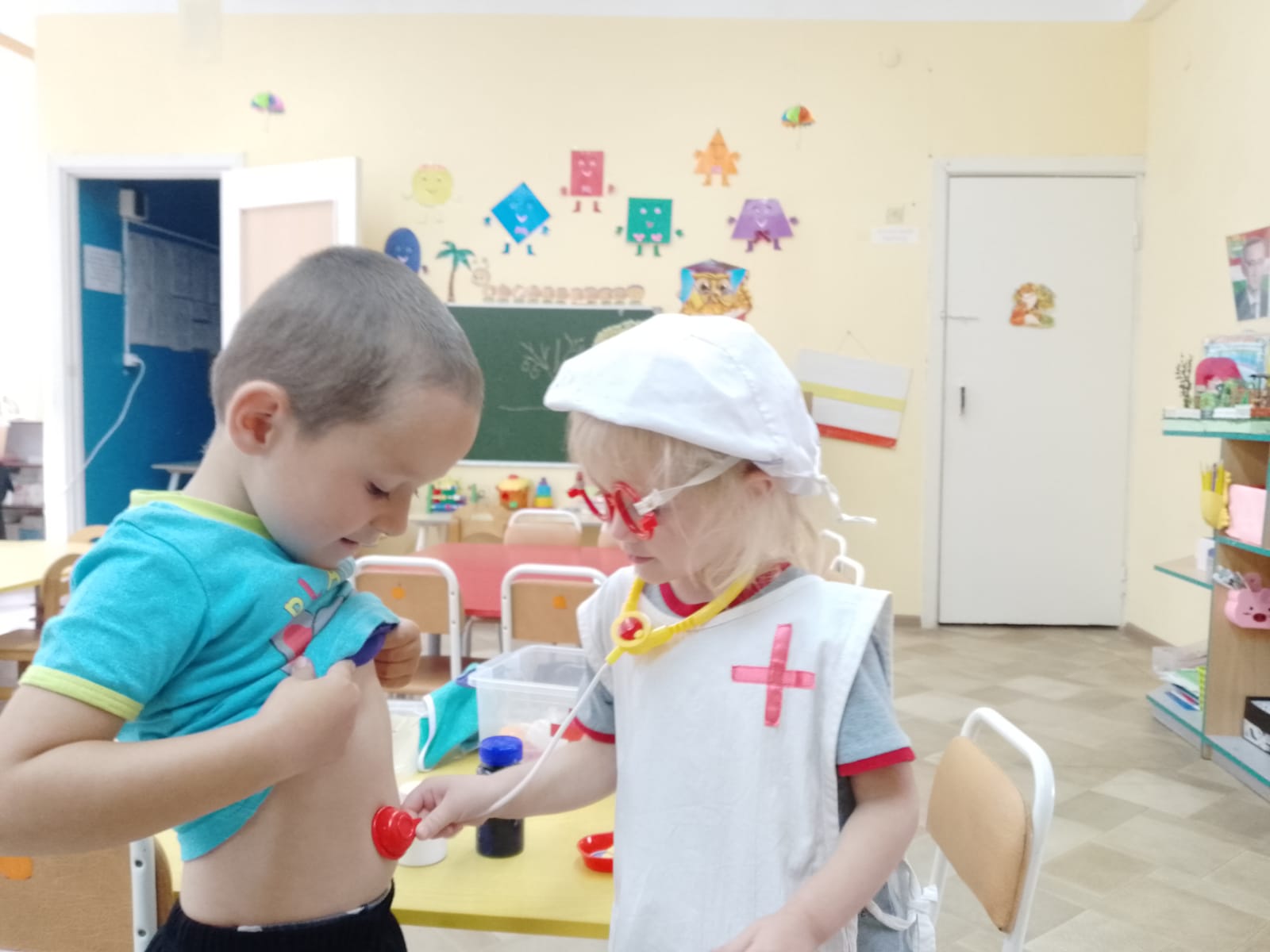 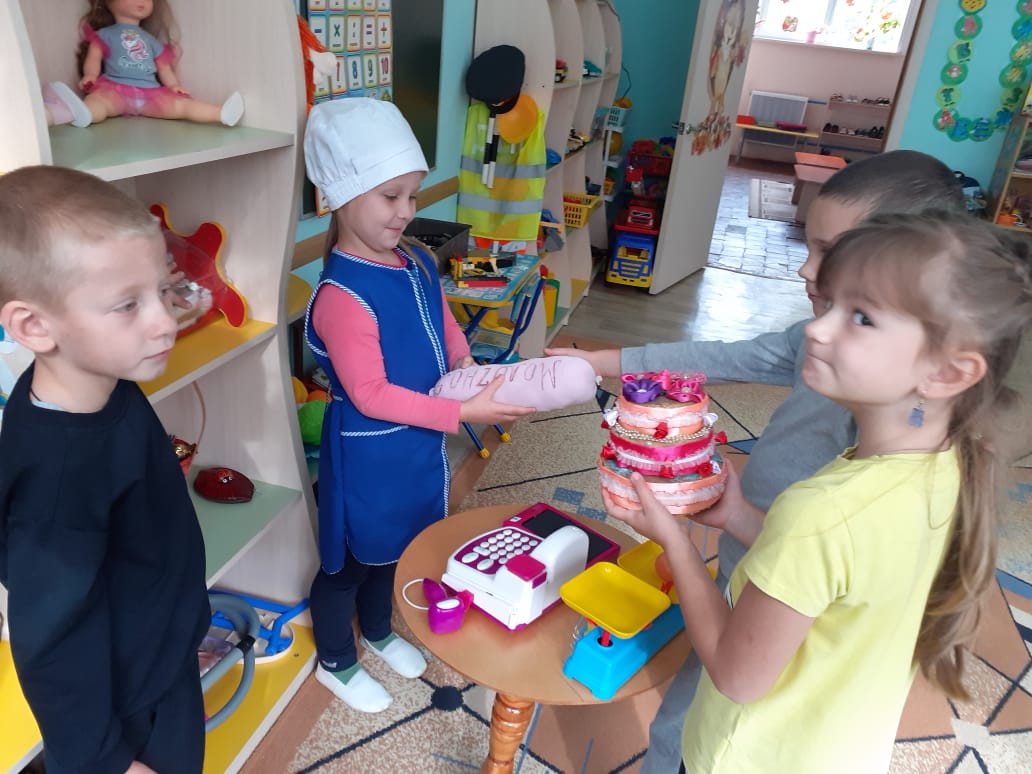 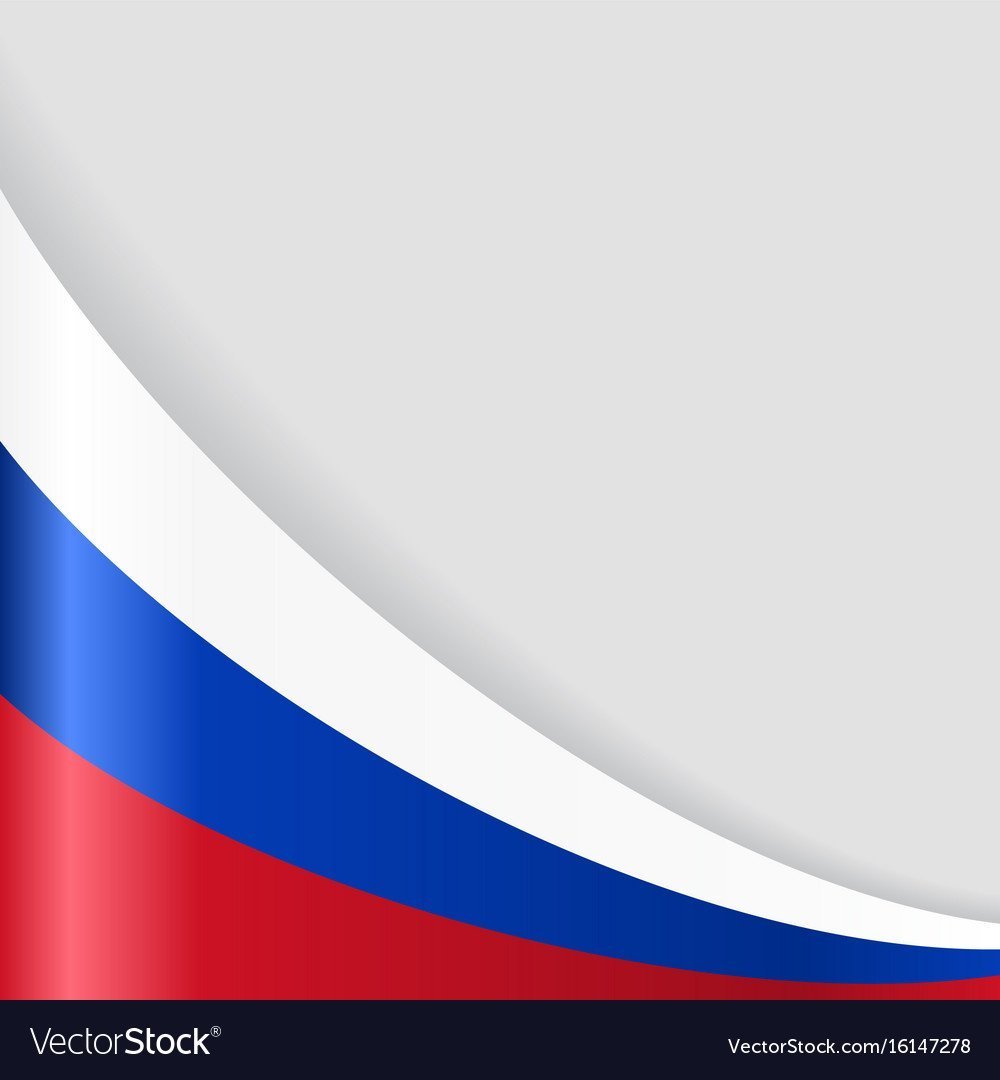 Для достижения цели используем разнообразные формы работы с детьми: Занятия, развивающие игры, чтение художественной литературы, Экскурсии, целевые прогулки, дидактические игрыТрудовая деятельность, быт Основные направления работы с дошкольниками: Формирование уважения и любви к близким, детскому саду
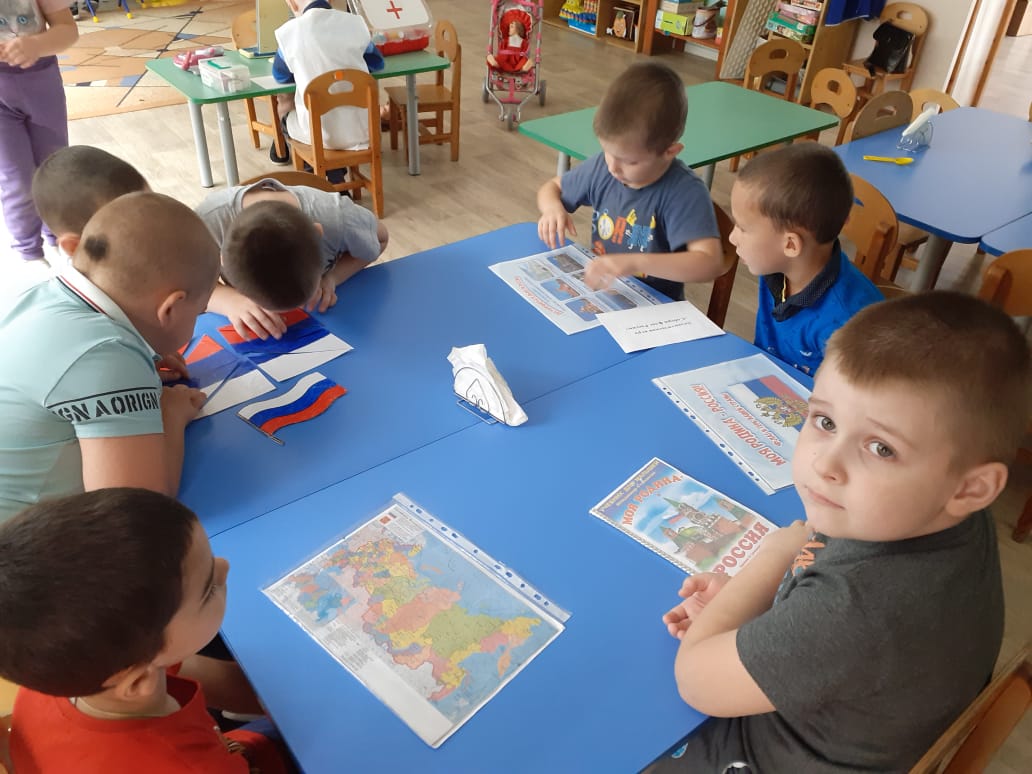 Экскурсия в районную картинную галерею
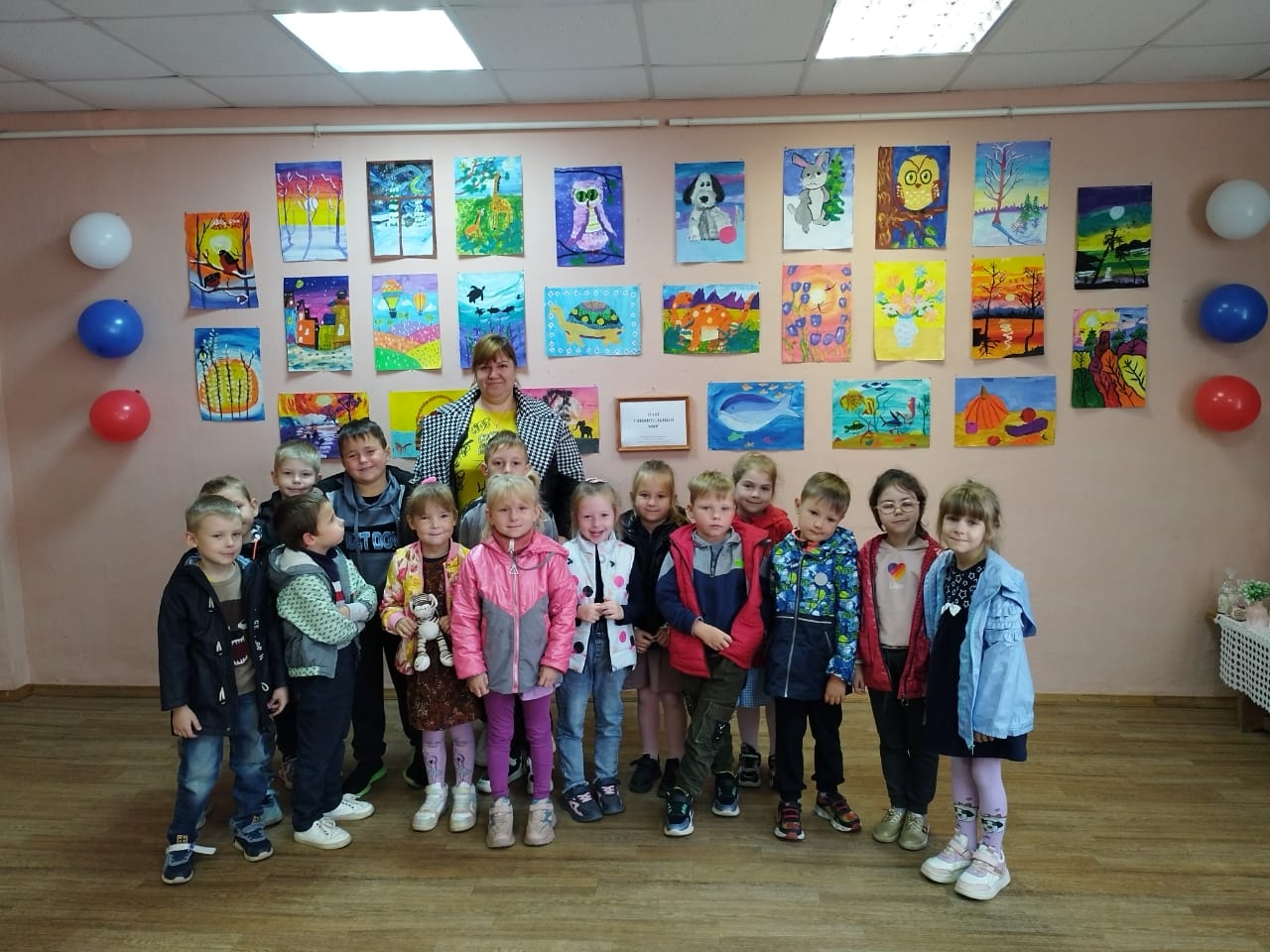 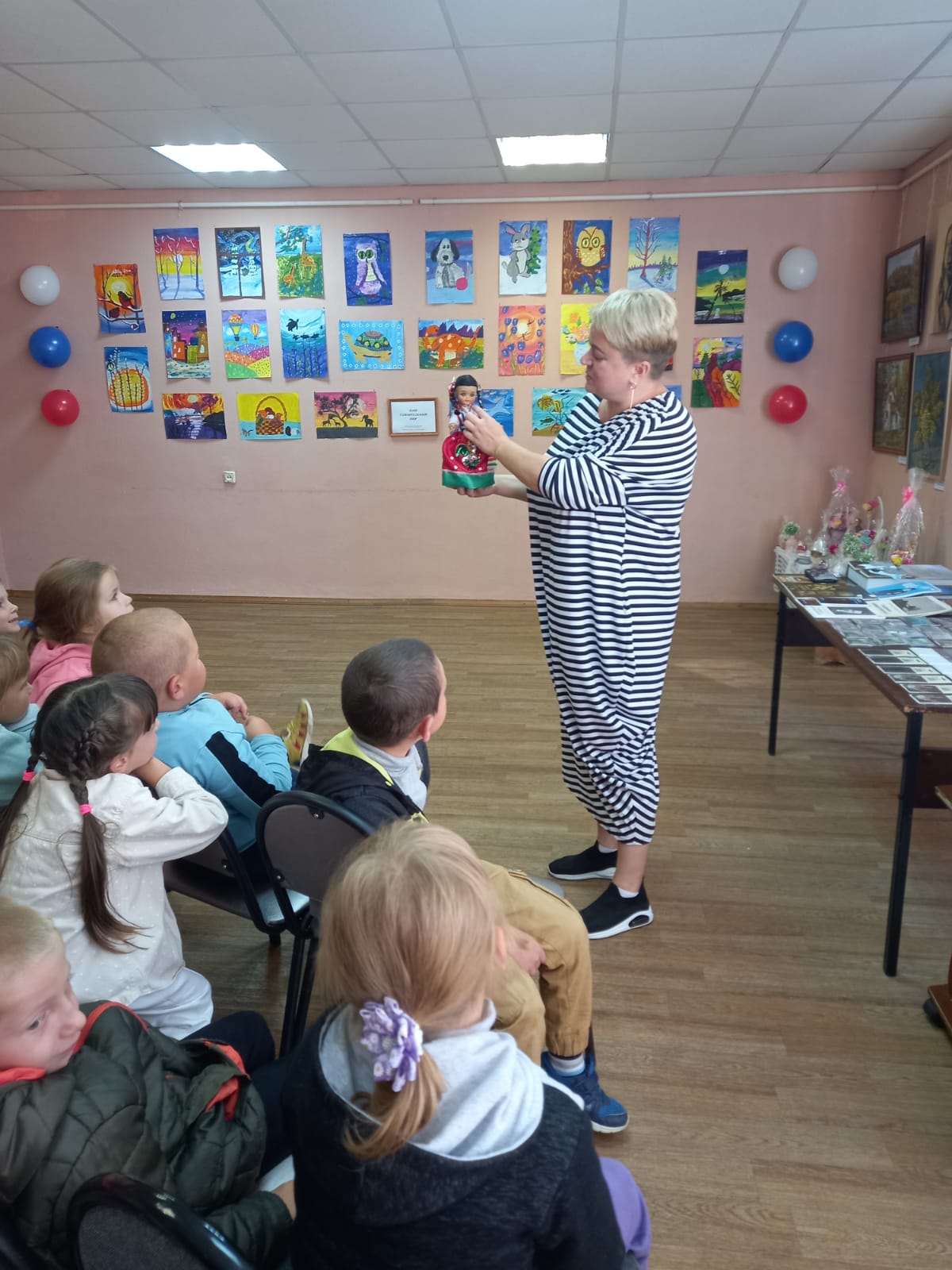 Экскурсия в школьный краеведческий музей
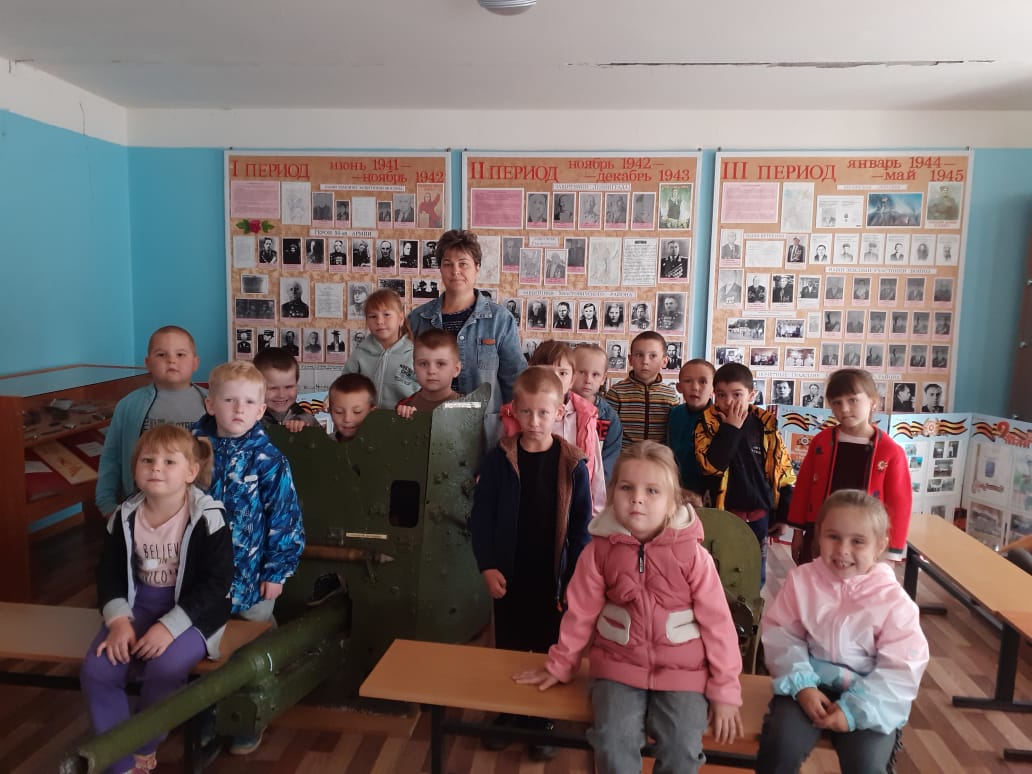 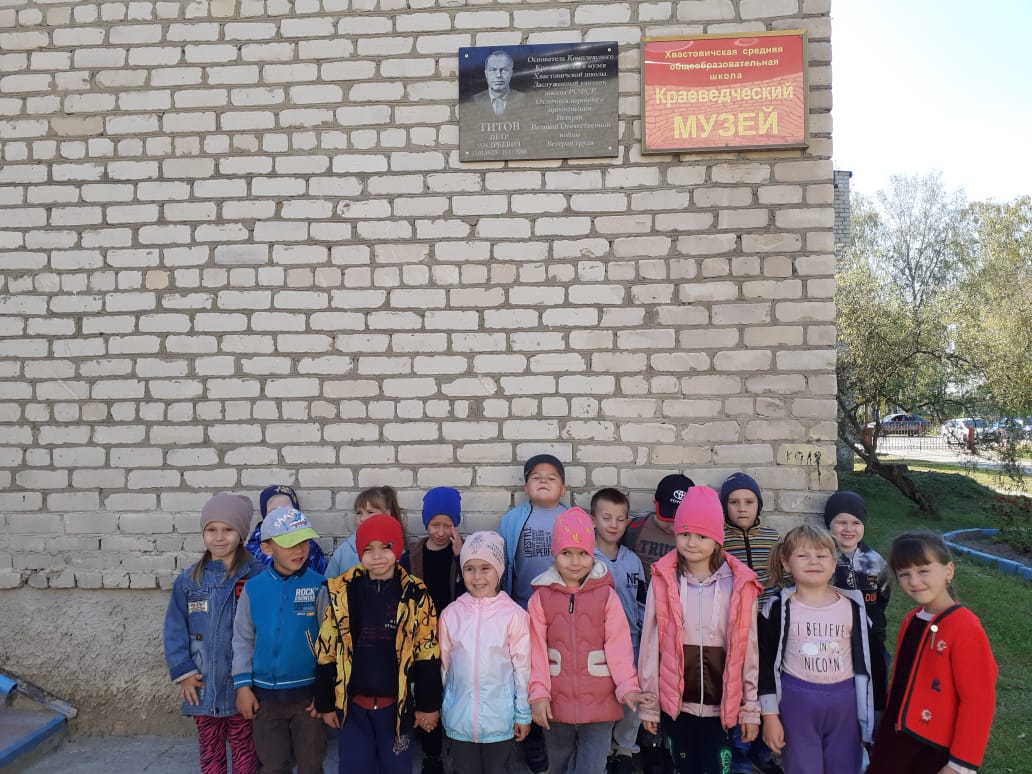 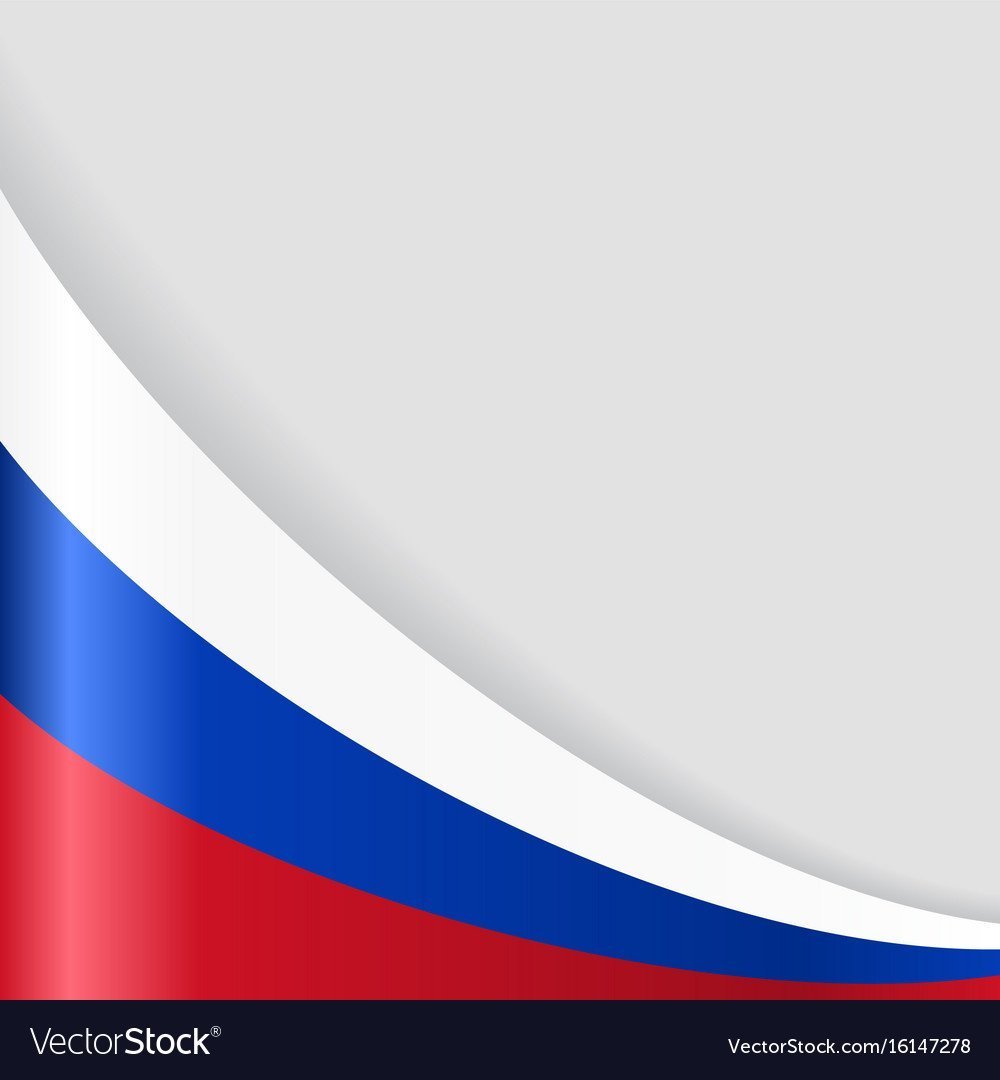 Формирование любви к природе и всему живому Родная природа… один из сильных факторов воспитания любви к Родине. Яркие впечатления о родной природе, полученные в детстве, нередко остаются в памяти человека на всю жизнь, так как в ее образе воплощается Родина Для осуществления этого направления используем наглядные, практические и словесные методы. Наблюдения, экскурсии, прогулки, работу  в уголке природы.
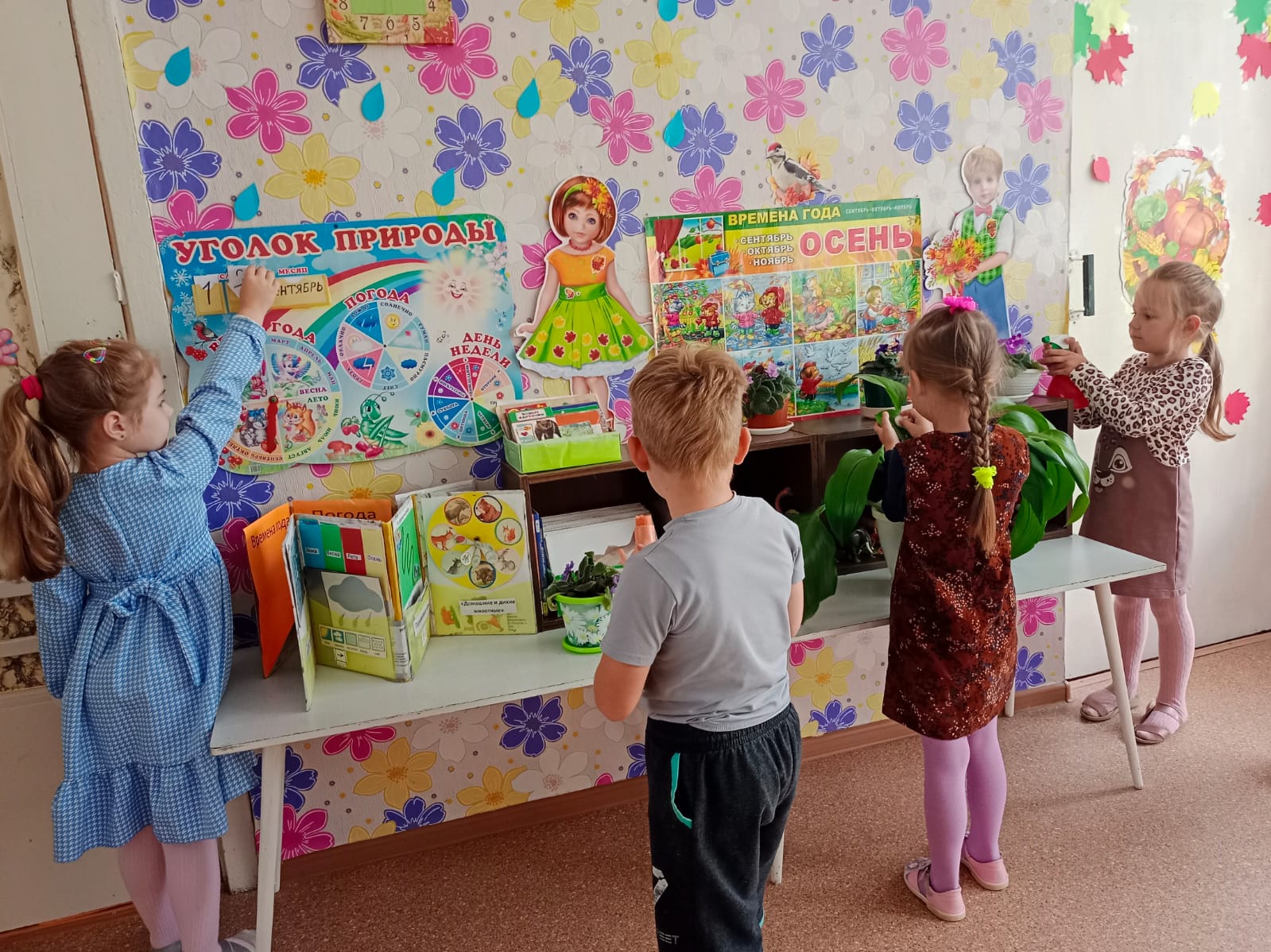 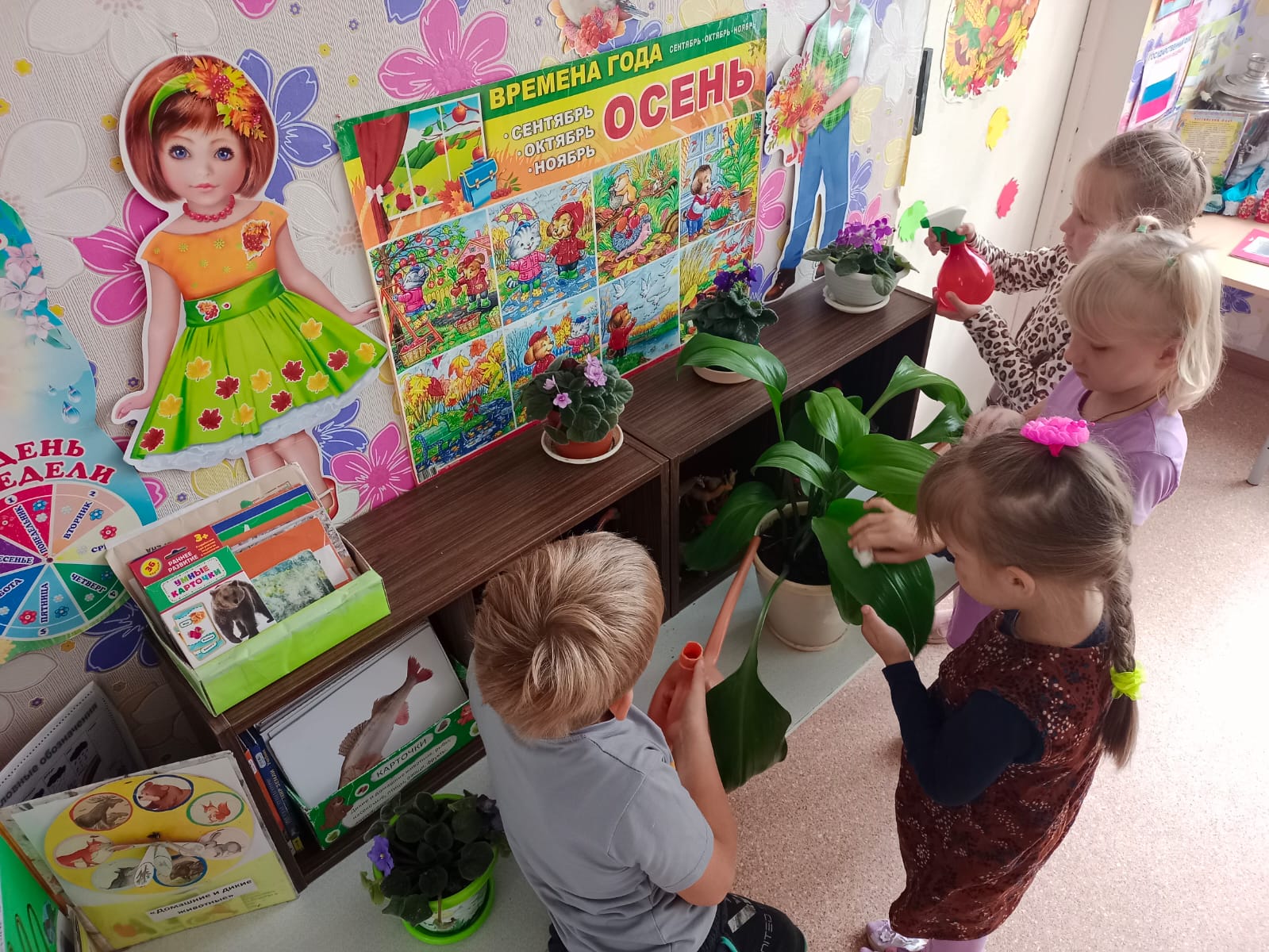 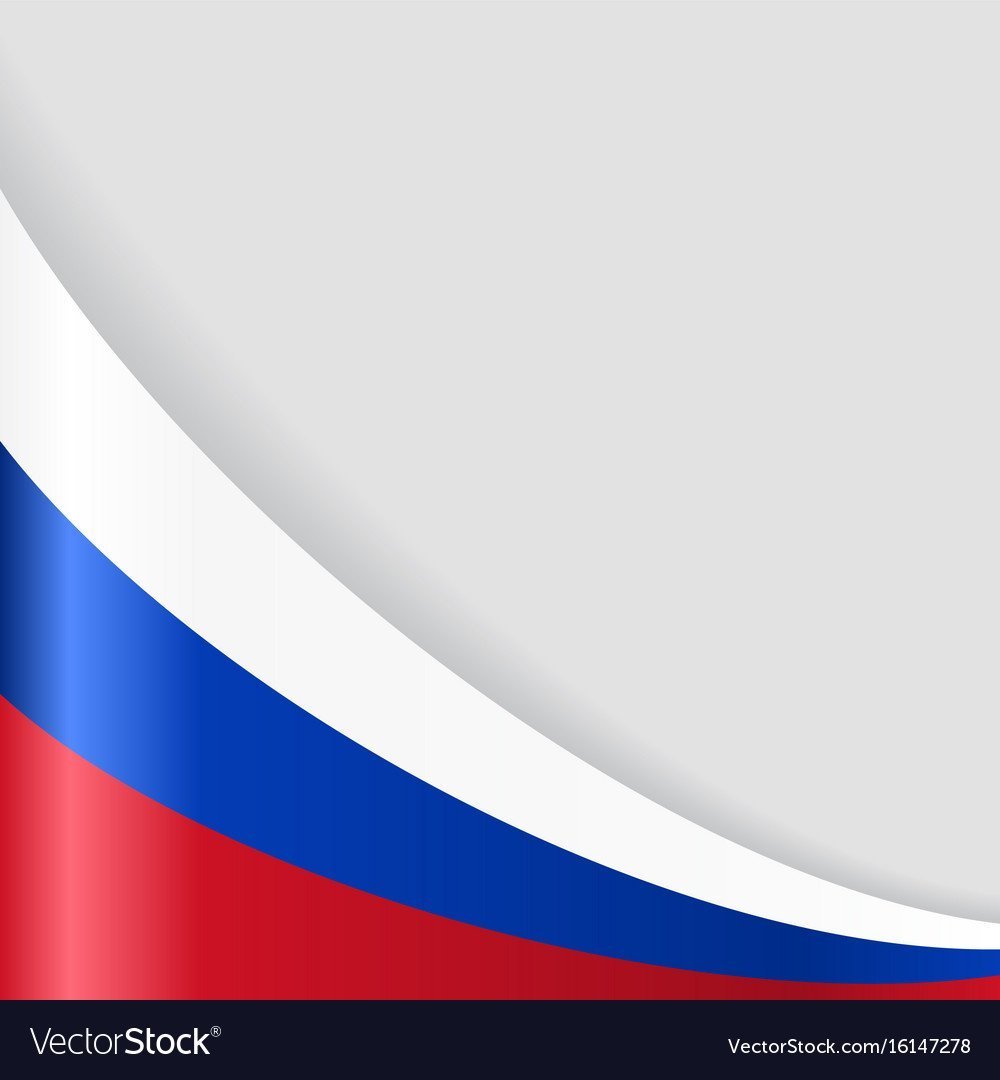 День нарядного участка.
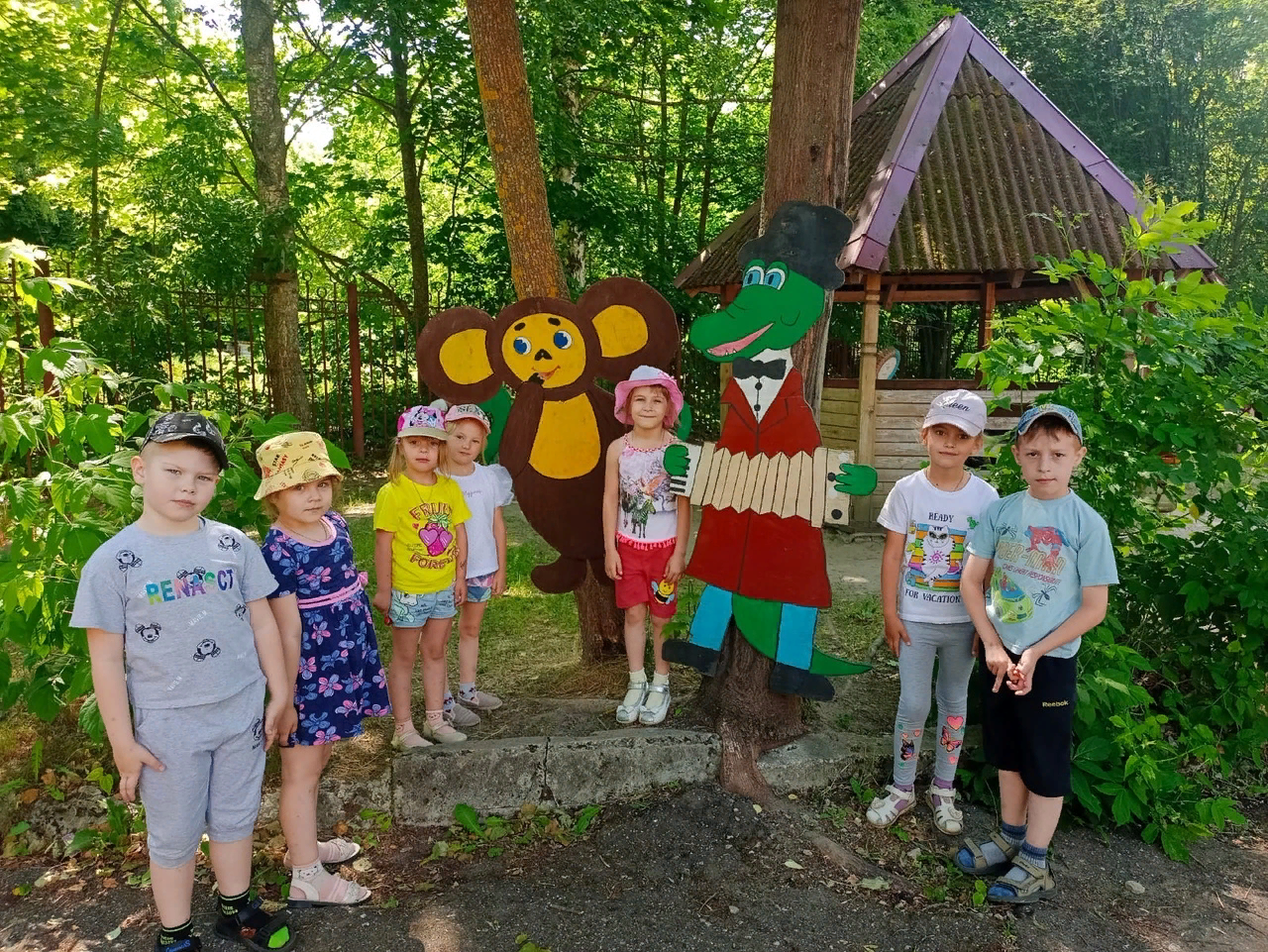 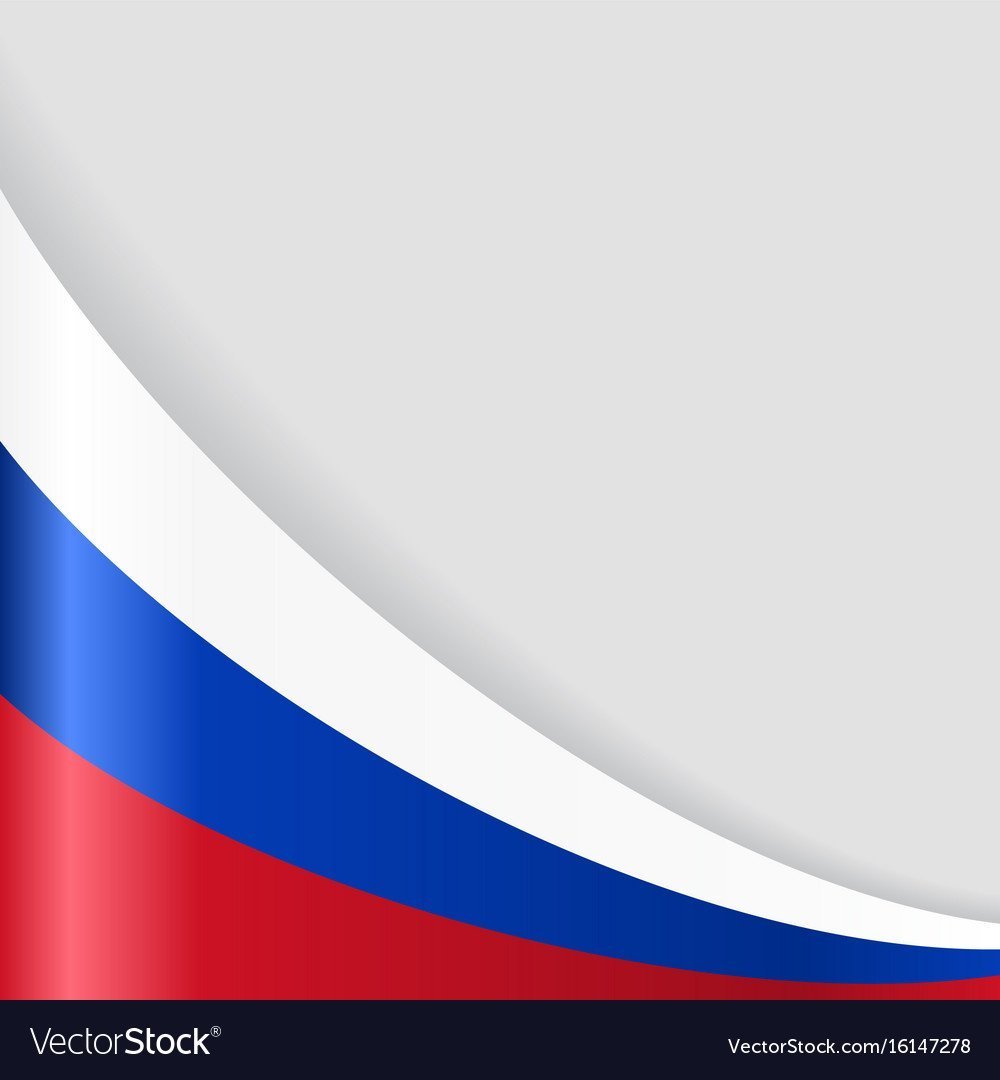 "Разговор о важном"
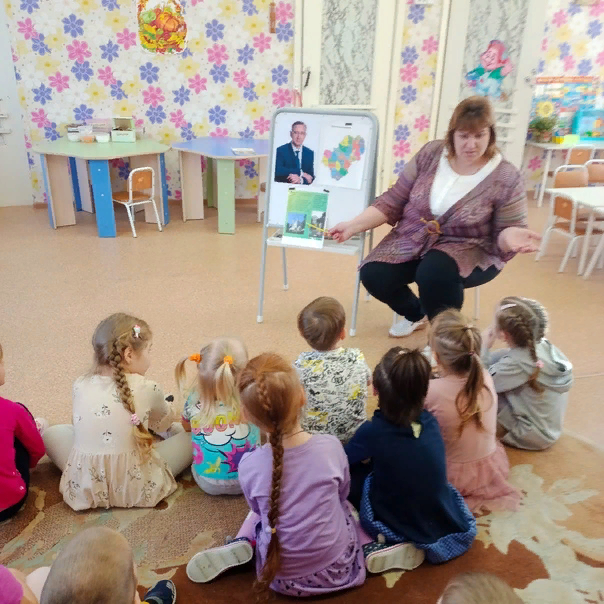 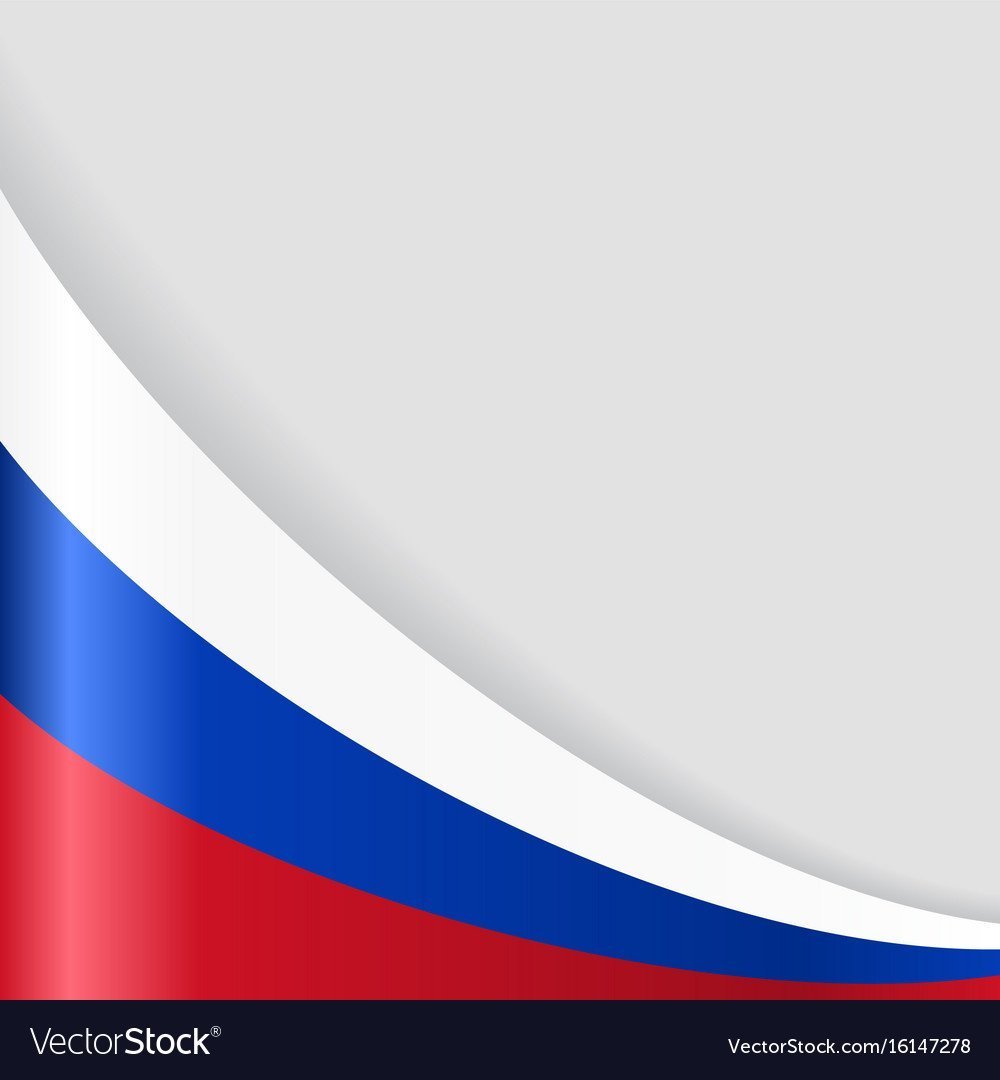 Формирование любви к своей малой Родине «Маленькая родина все равно большая, ведь она единственная» Ж. Ренар Основная цель этого направления познакомить детей с родным селом, его символикой и достопримечательностями, трудовой деятельностью людей  С традициями и обычаями народа дети знакомятся, участвуя в народных праздниках
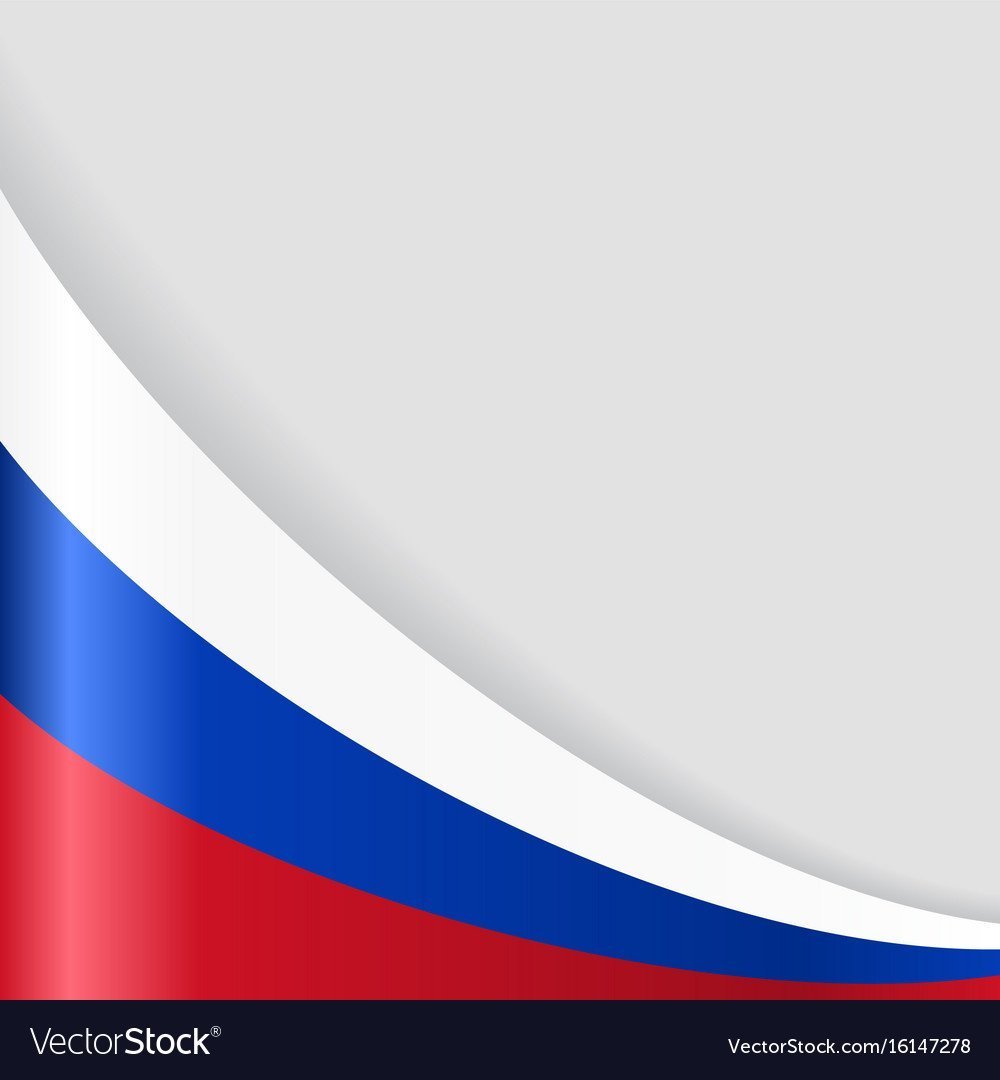 «Праздник осени»,
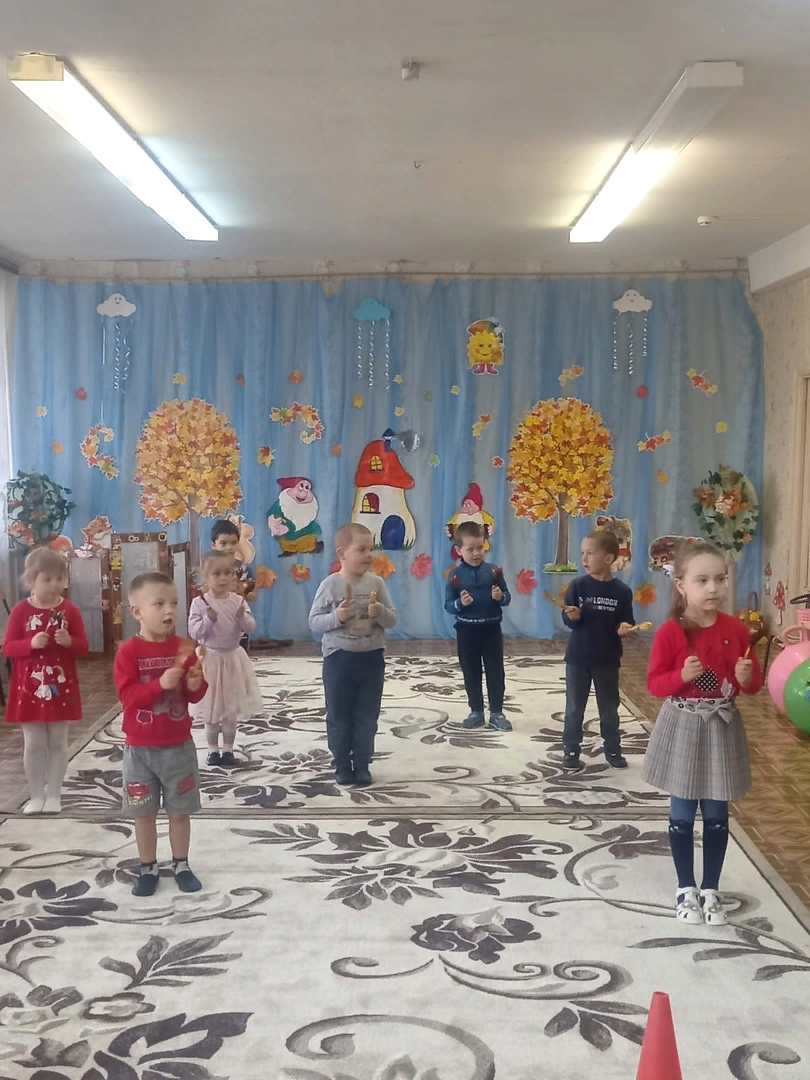 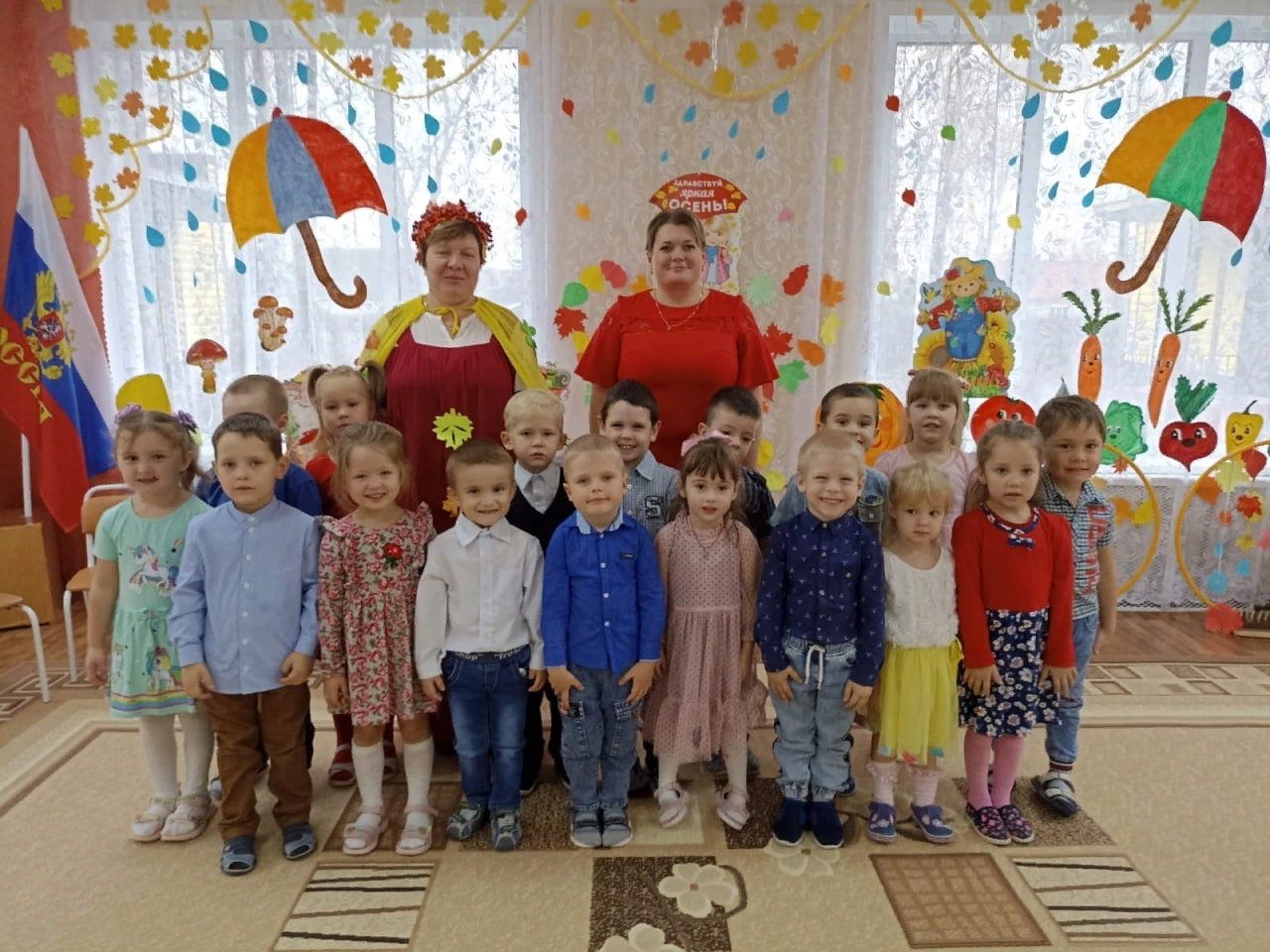 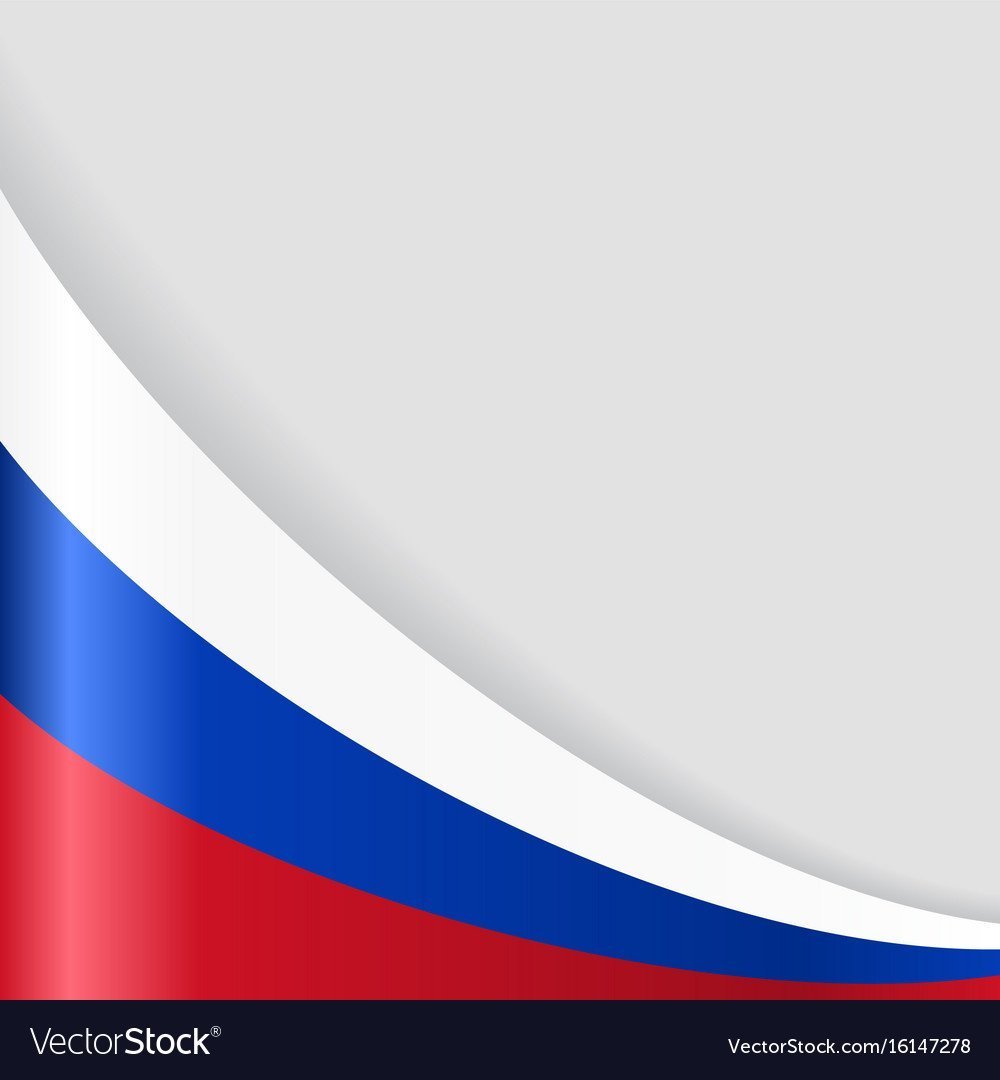 «Покров»
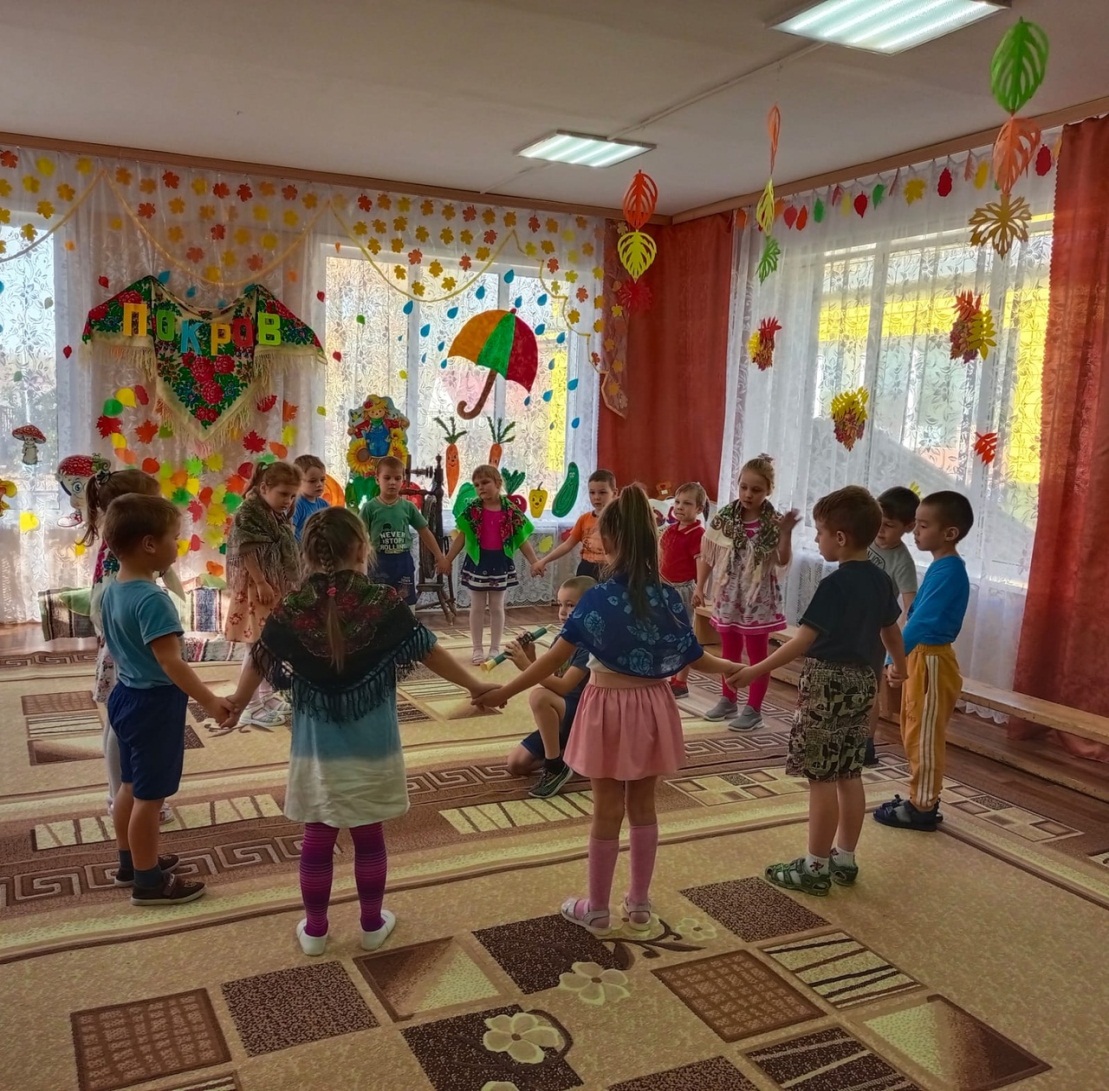 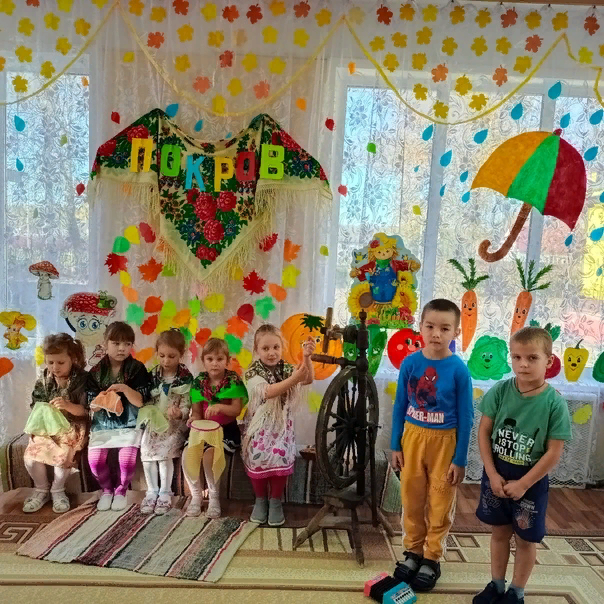 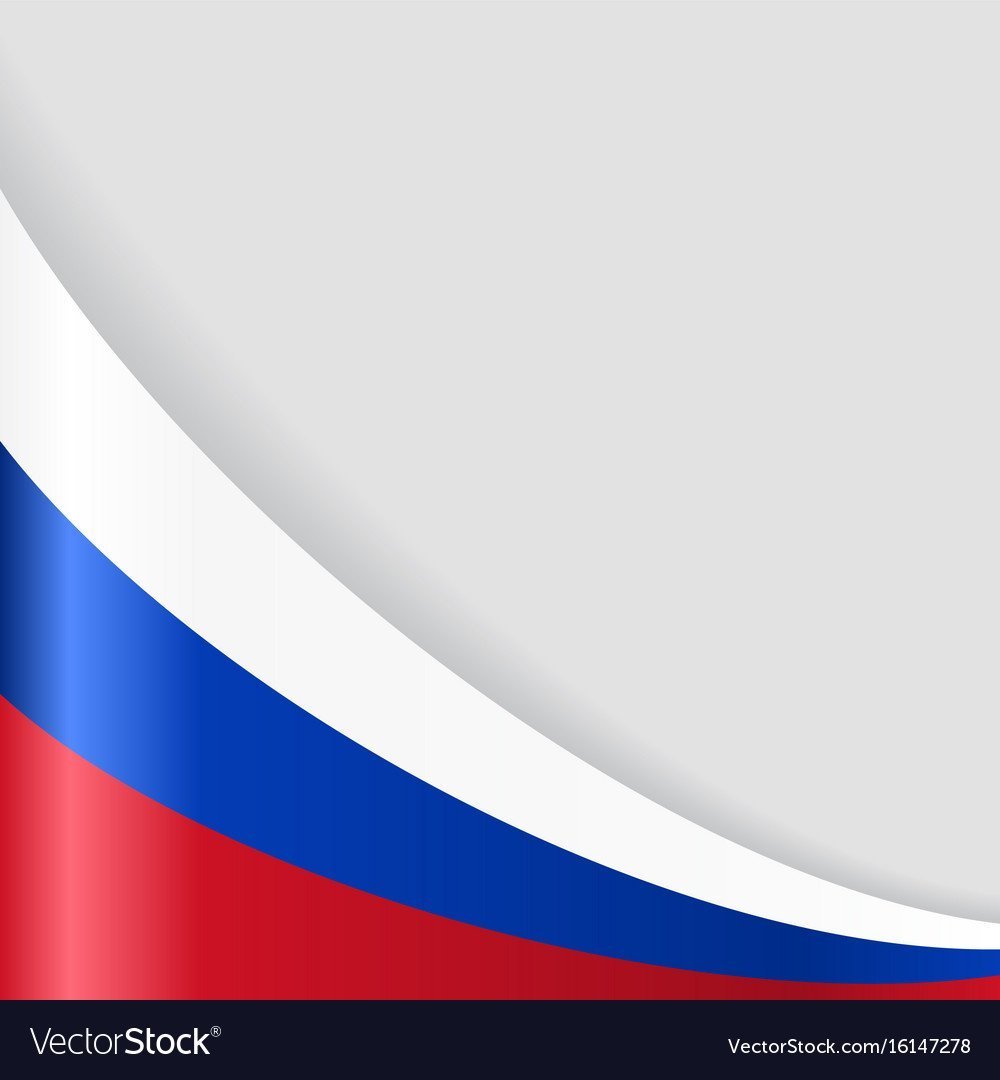 «Масленица»
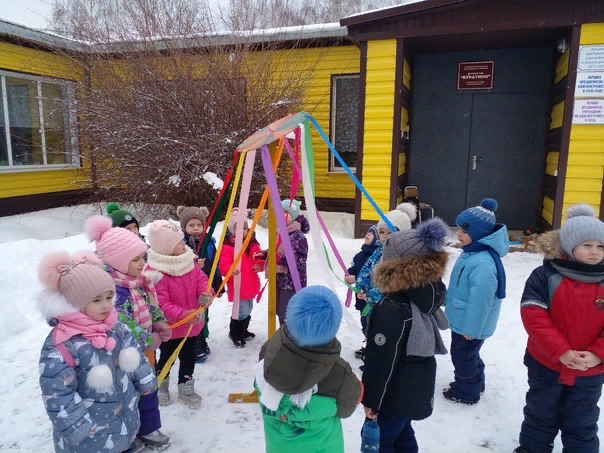 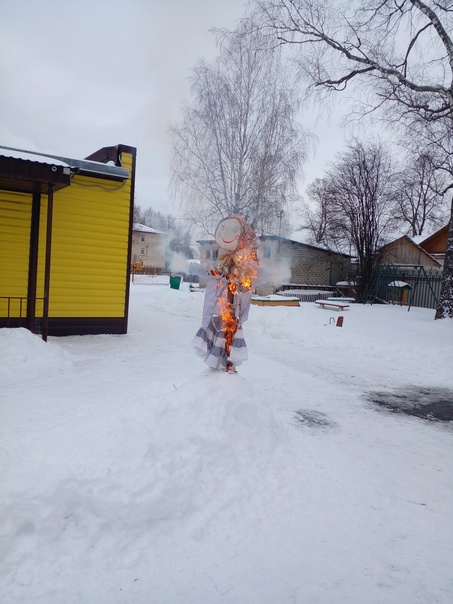 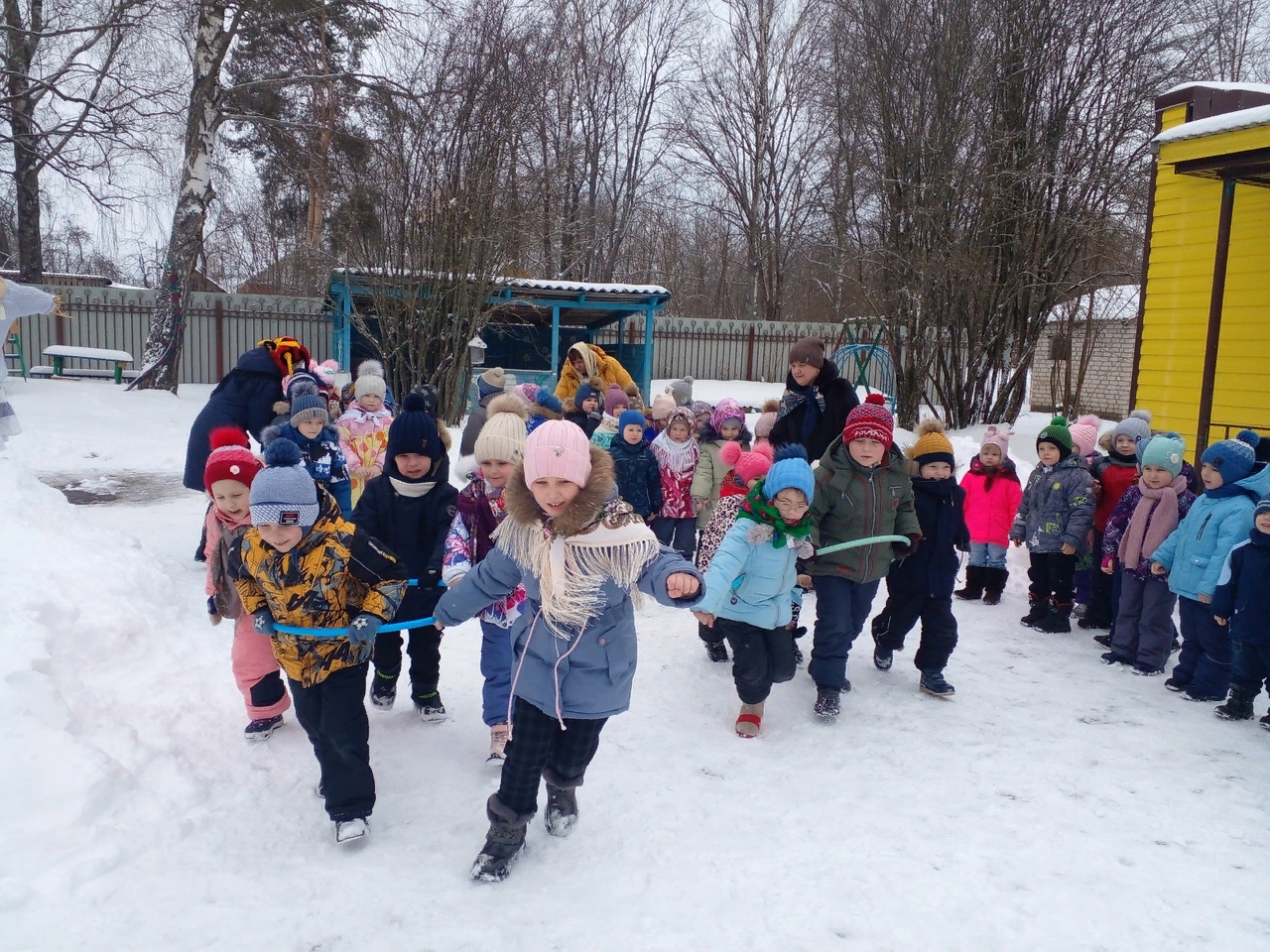 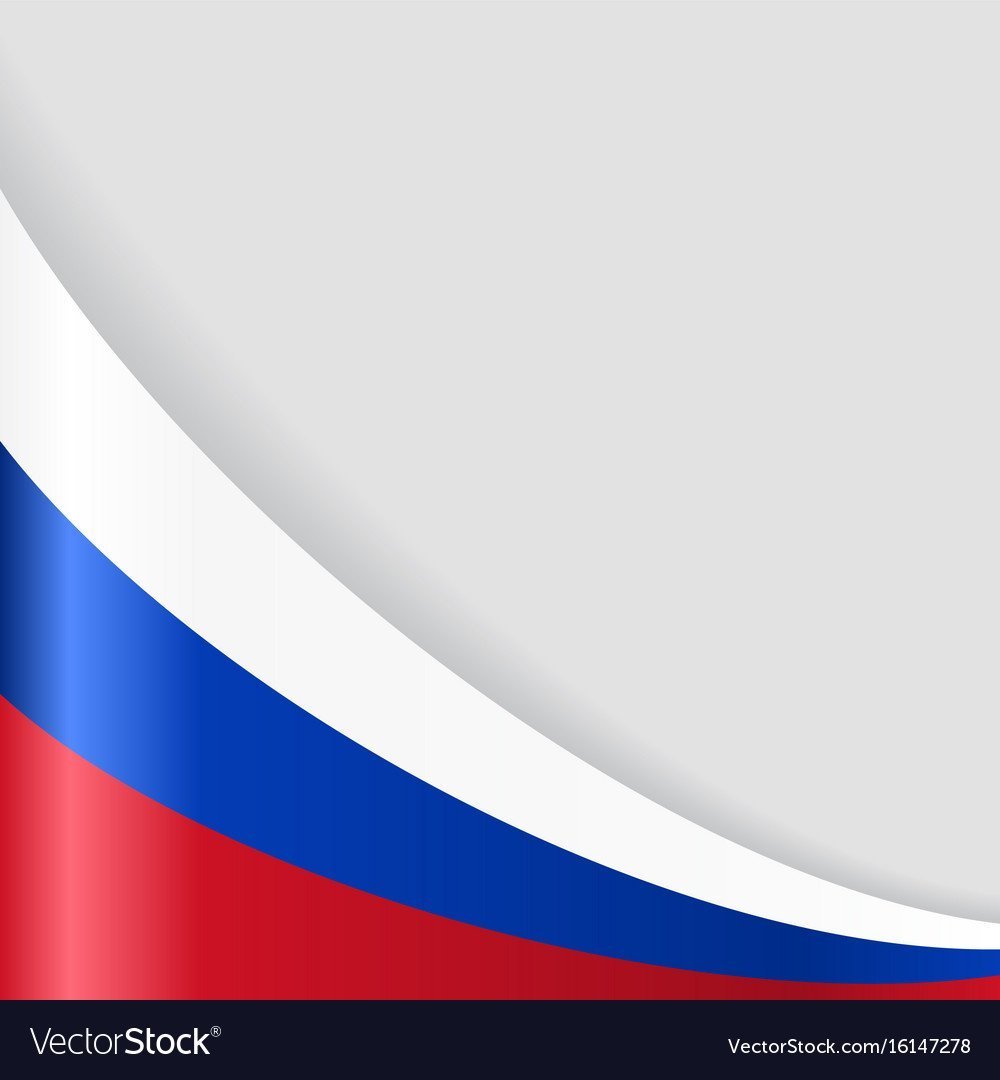 «Жаворонки»
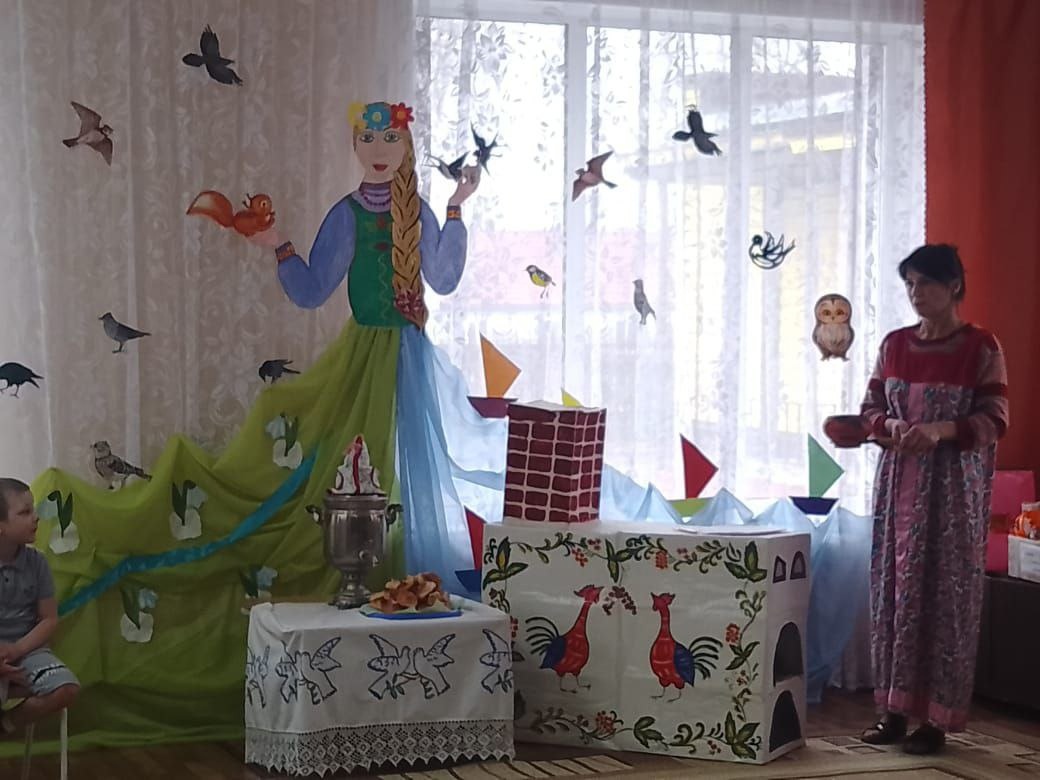 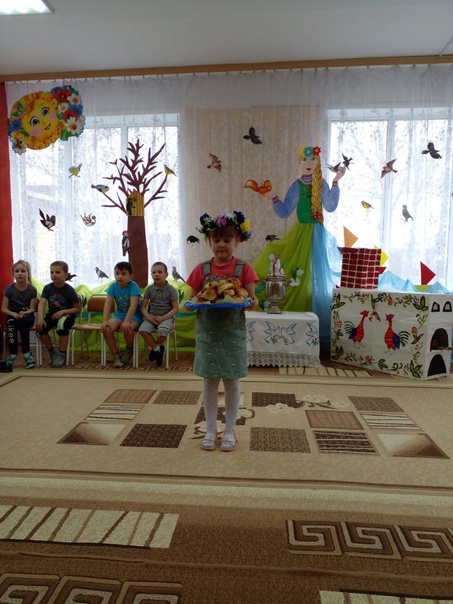 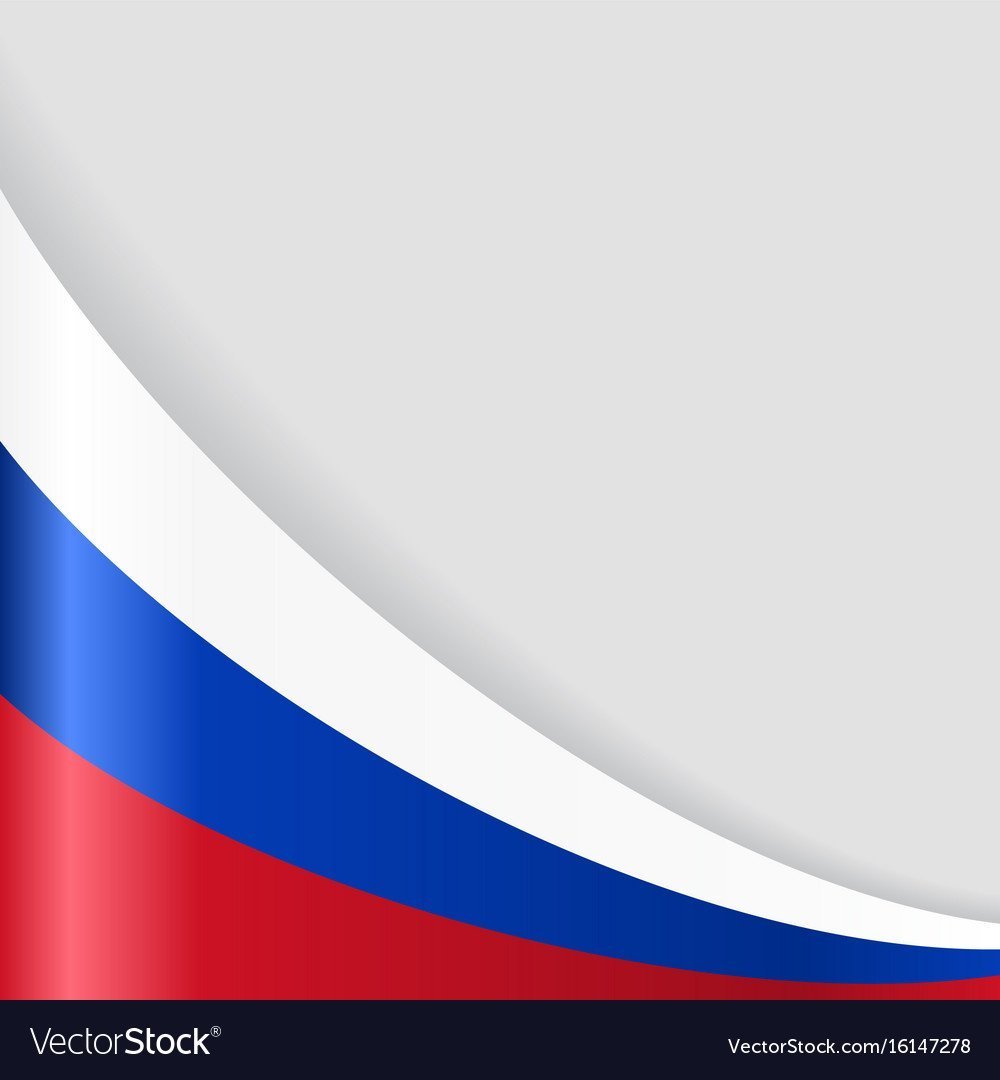 что способствует приобщению детей к фольклорному наследию родного края. Проживая с детьми любимые в народе праздники, мы воздействуем на эмоциональную сферу детей и оставляем в их памяти глубокий след.
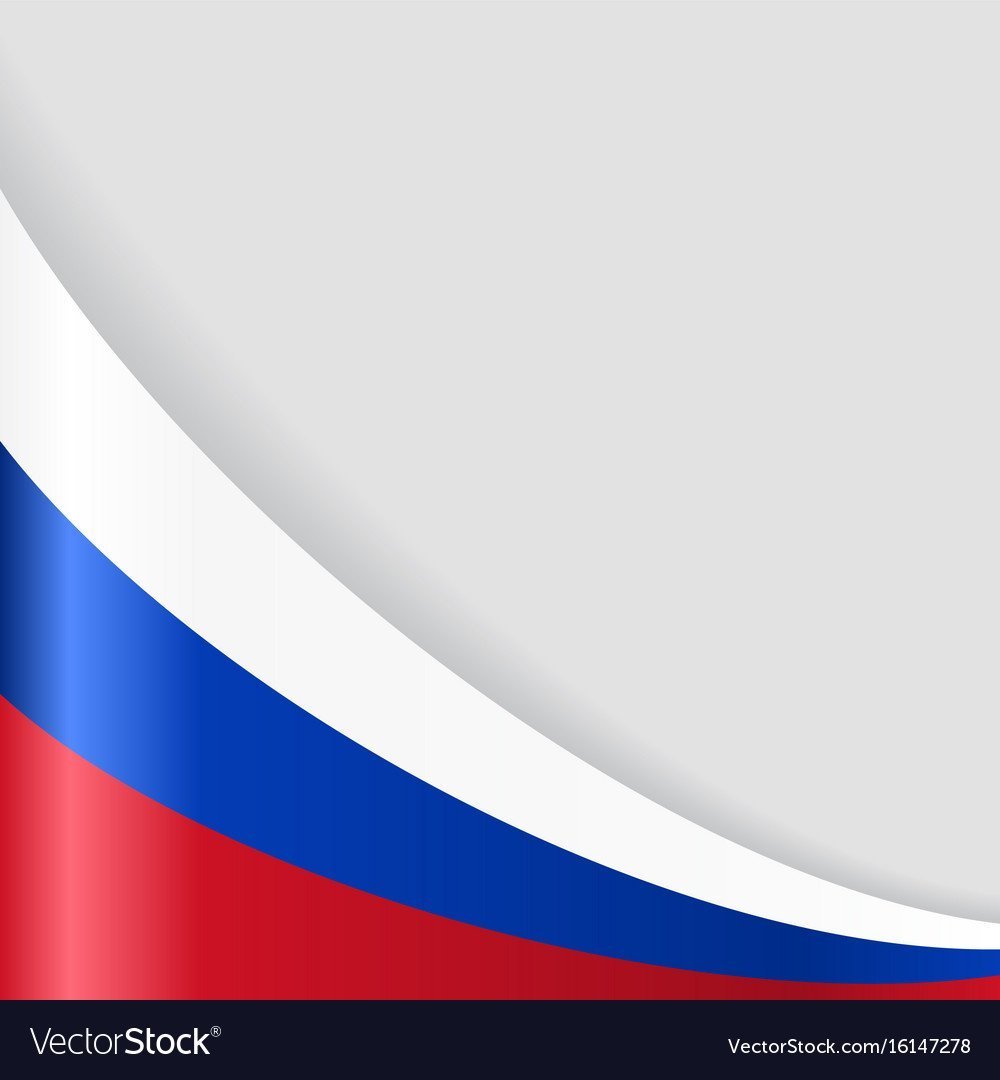 Формирование представления о героических защитниках нашей страны Воспитывая в детях уважение к подвигу земляков в годы Великой Отечественной войны, проводим акции:
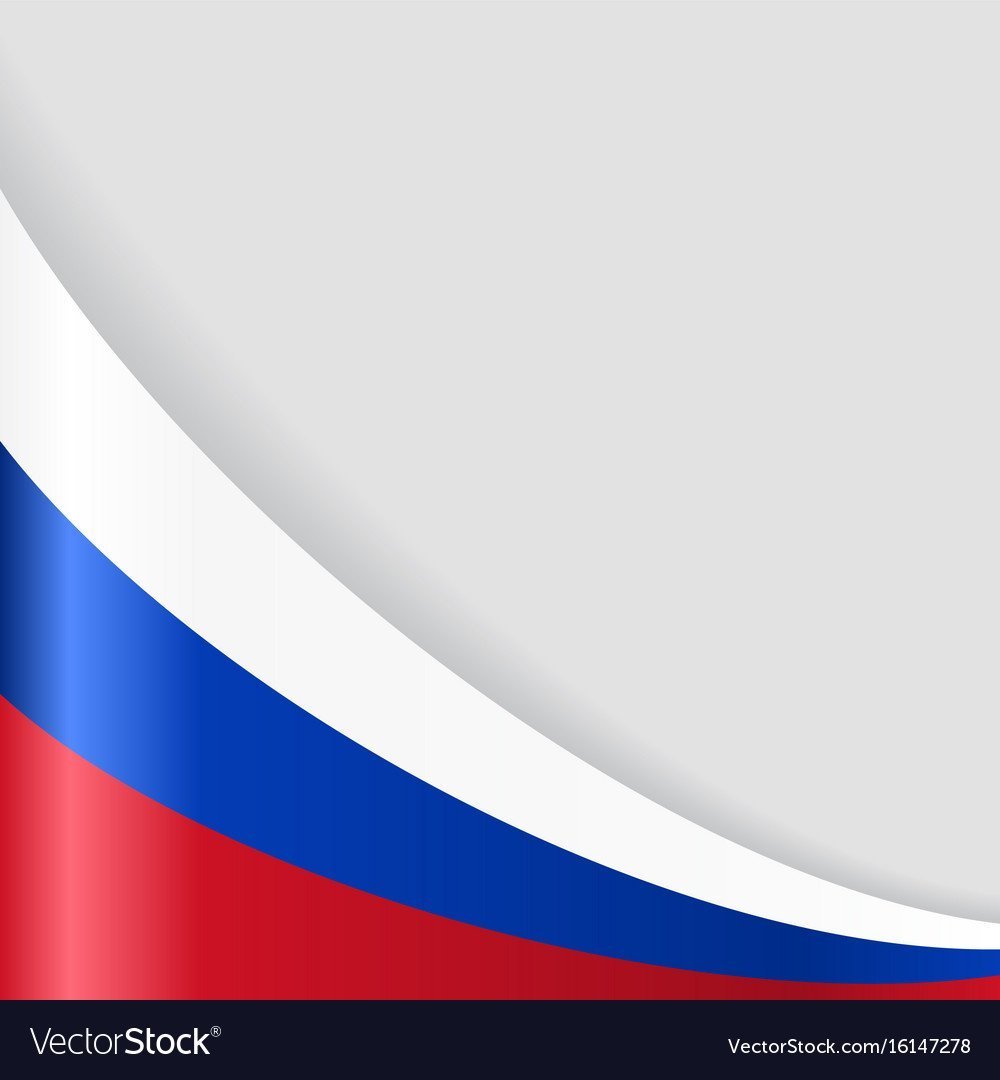 «Акция Окна Победы»
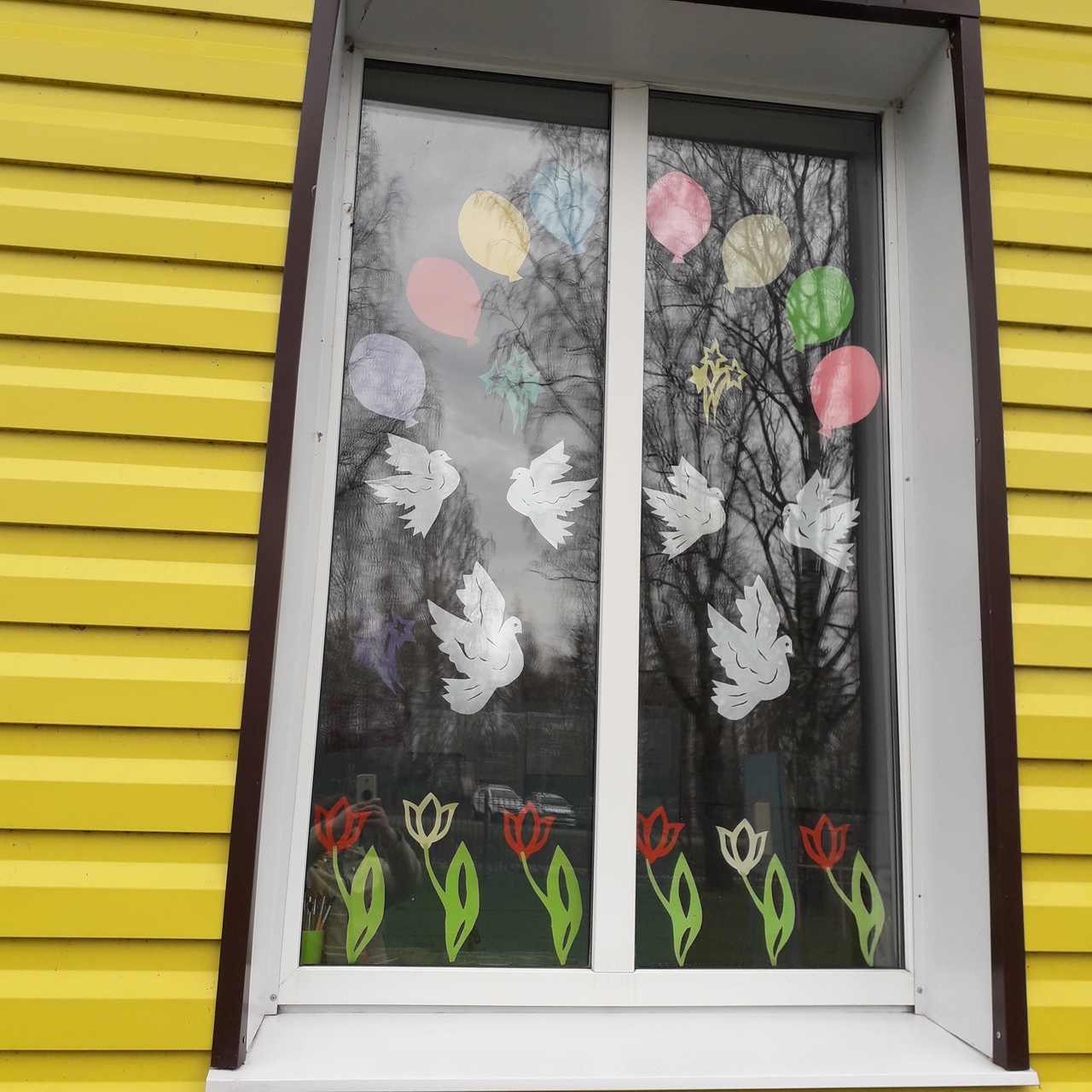 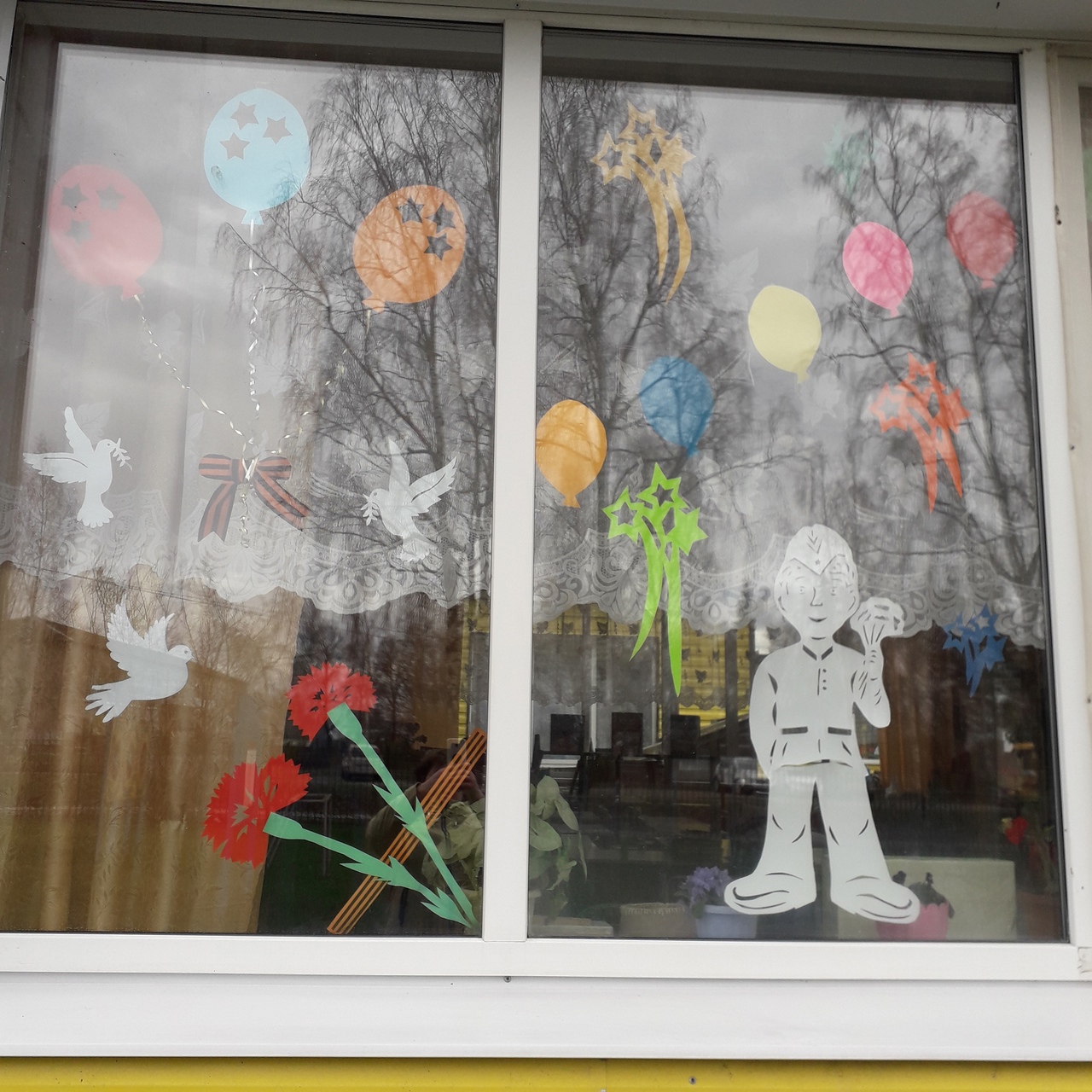 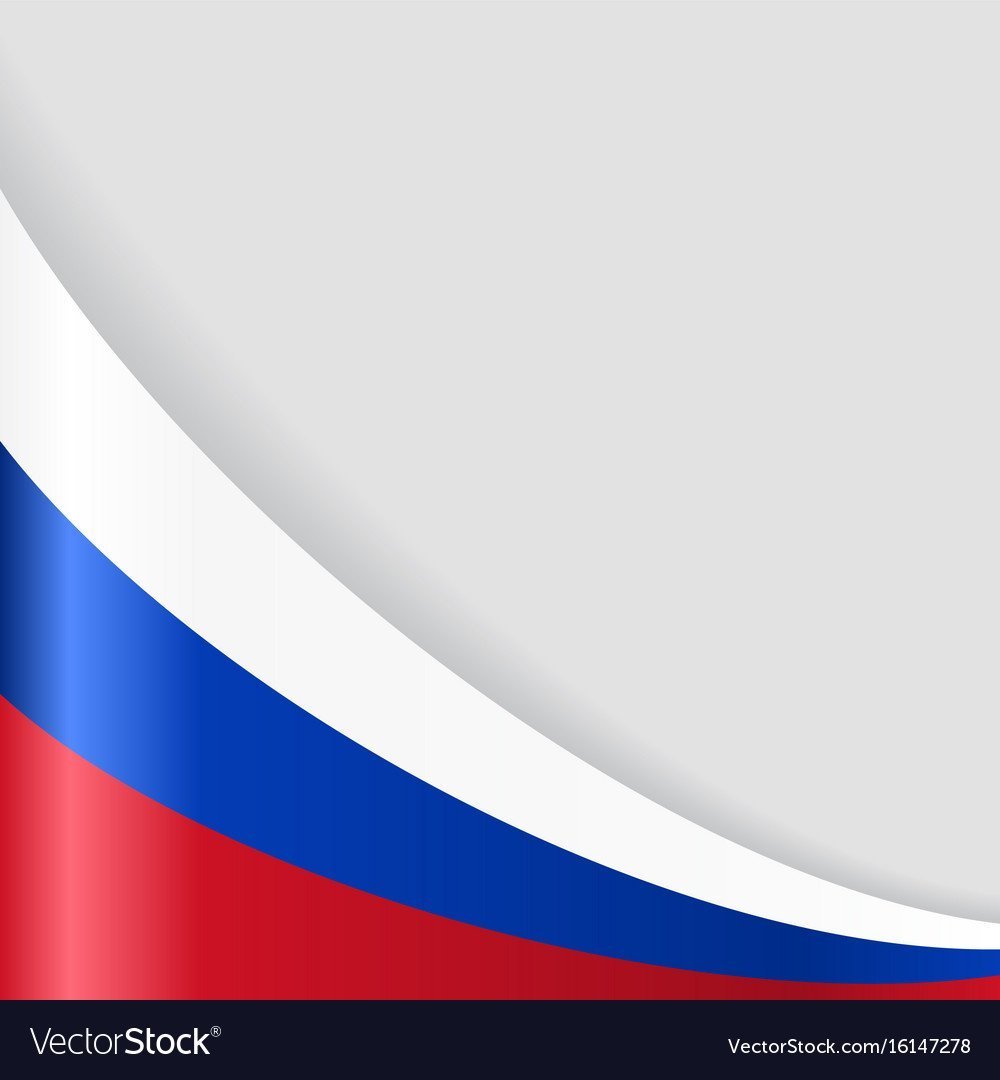 «Патриотические уголки, посвященные «Дню победы»
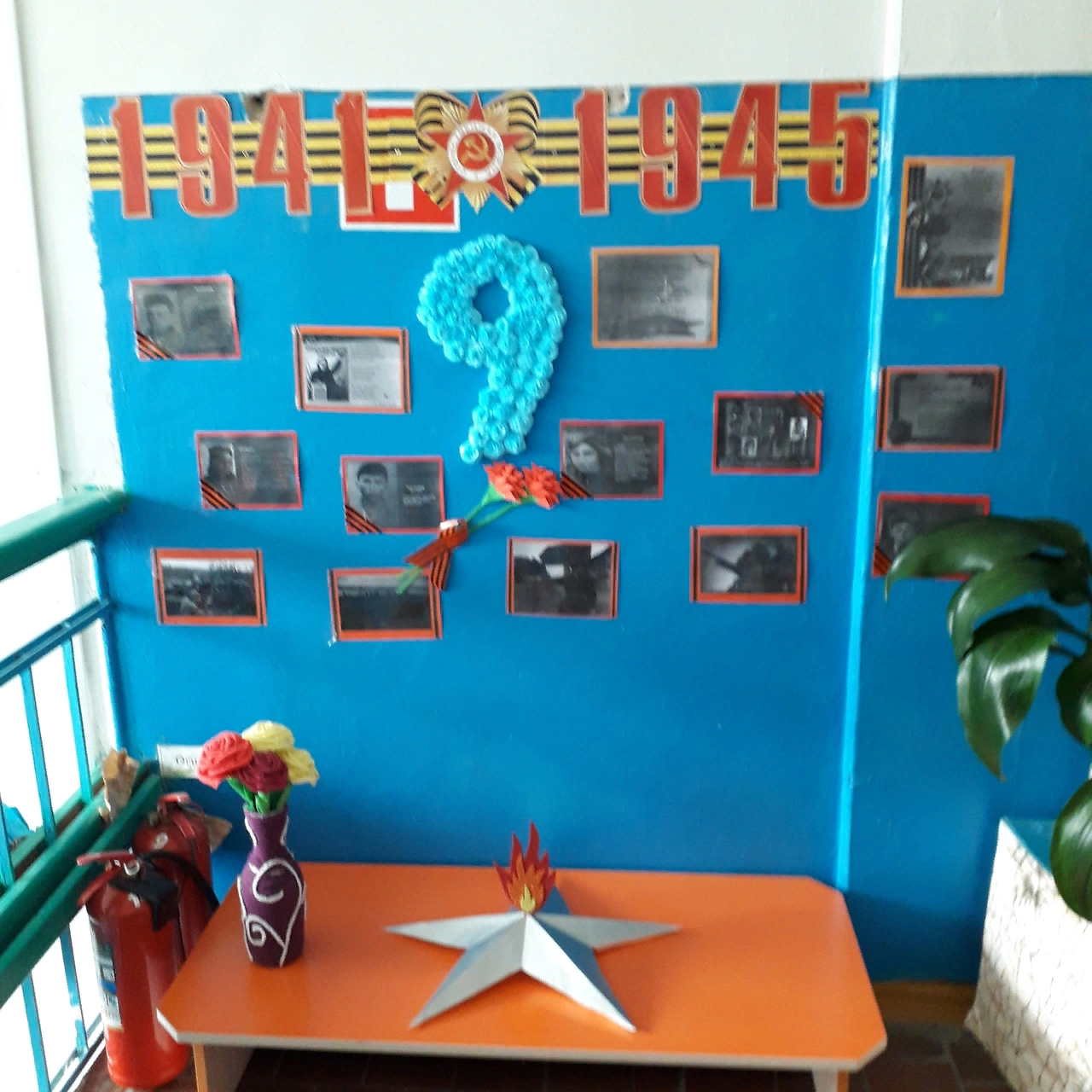 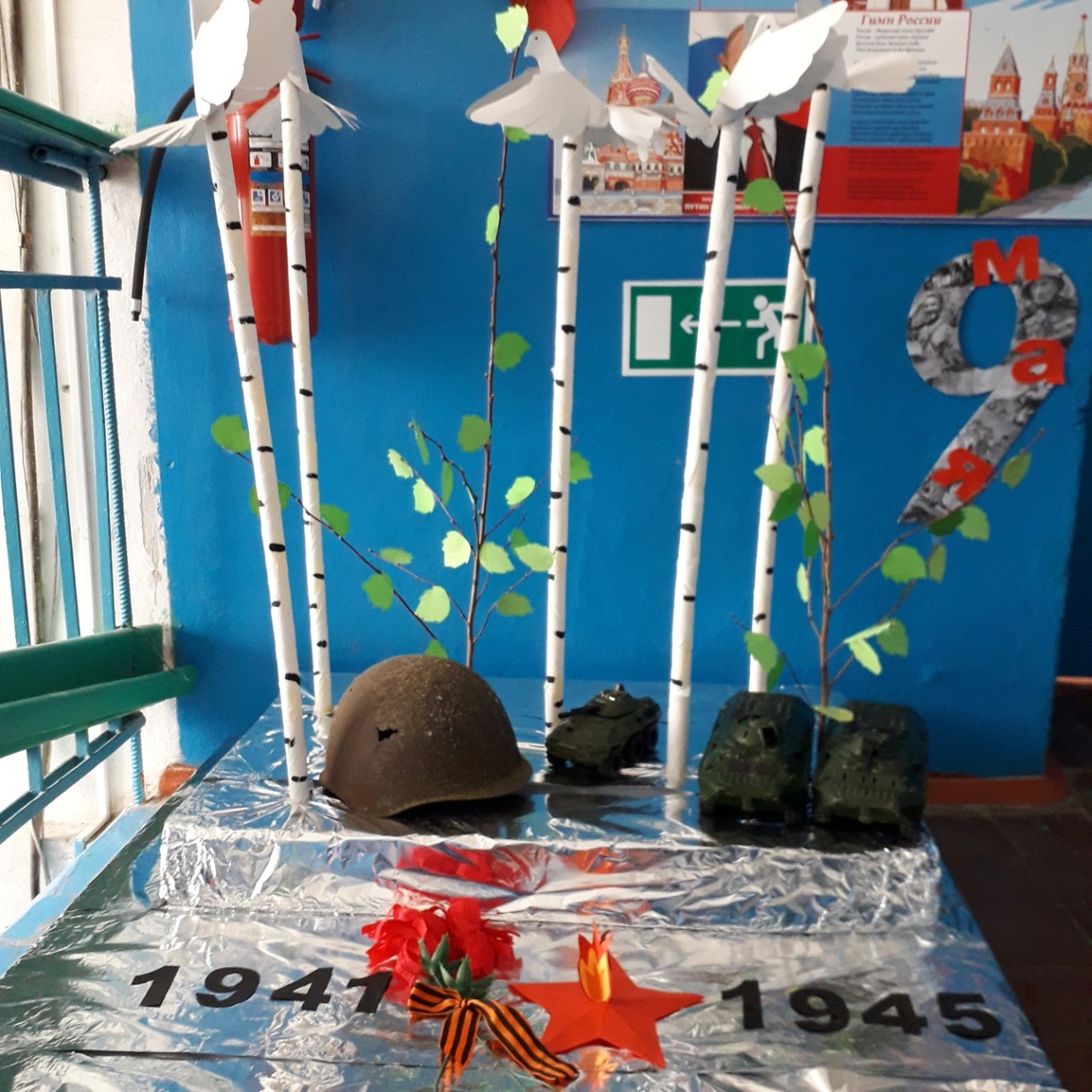 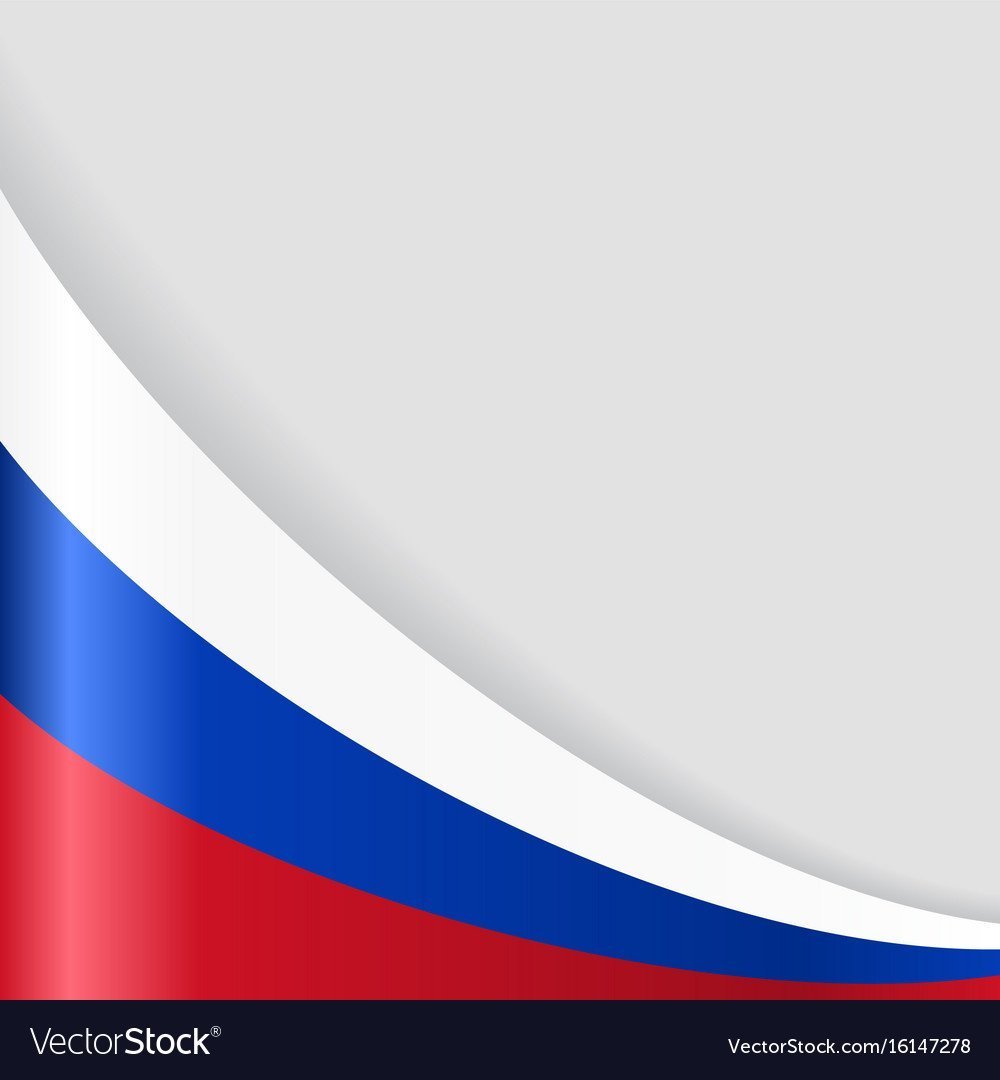 «Помним и чтим», 9 мая возлагаем цветы к памятнику «Неизвестного солдата».
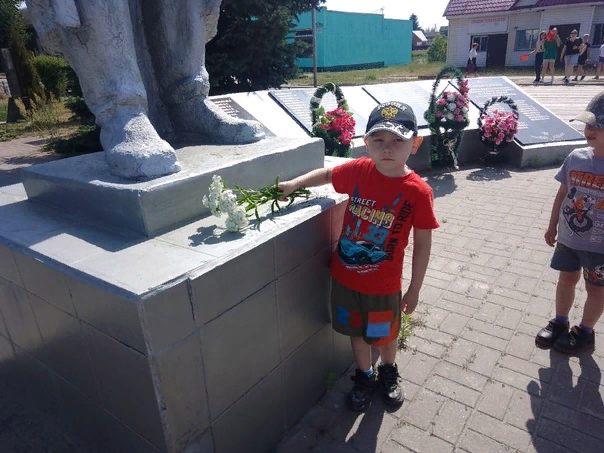 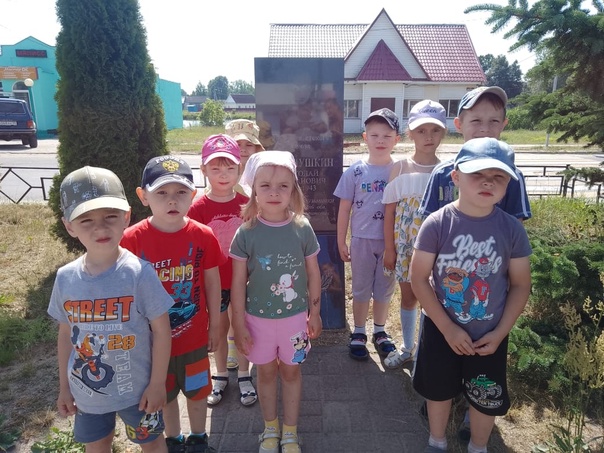 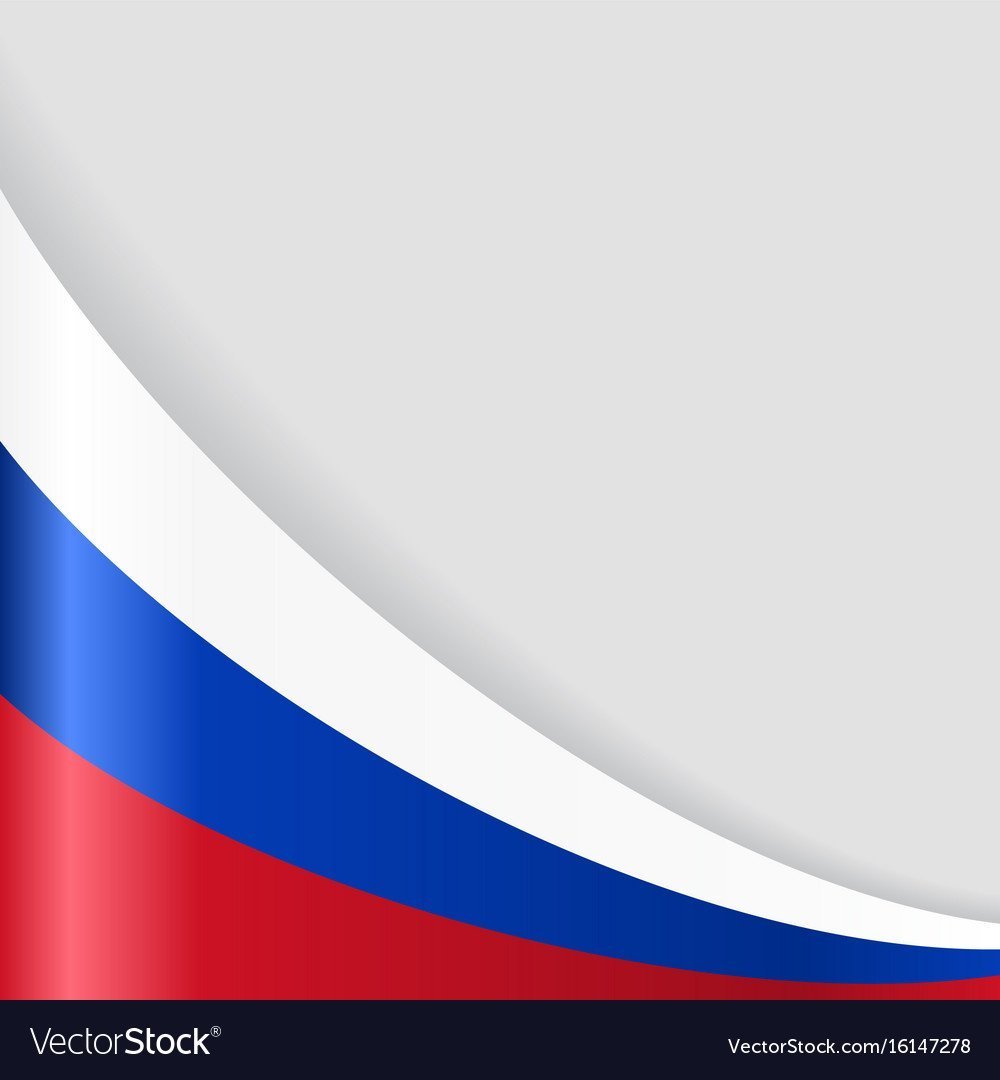 День воссоединения Крыма с Россией
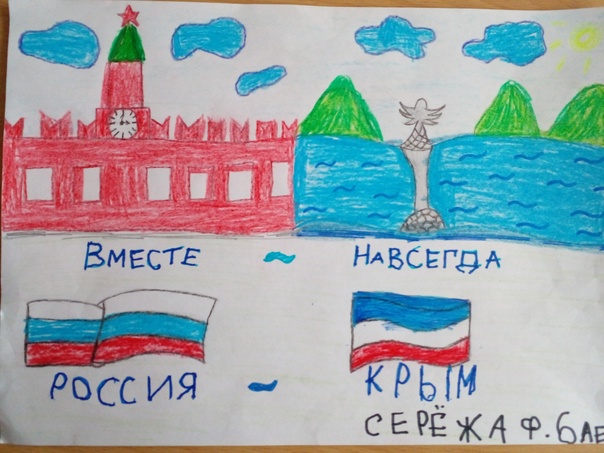 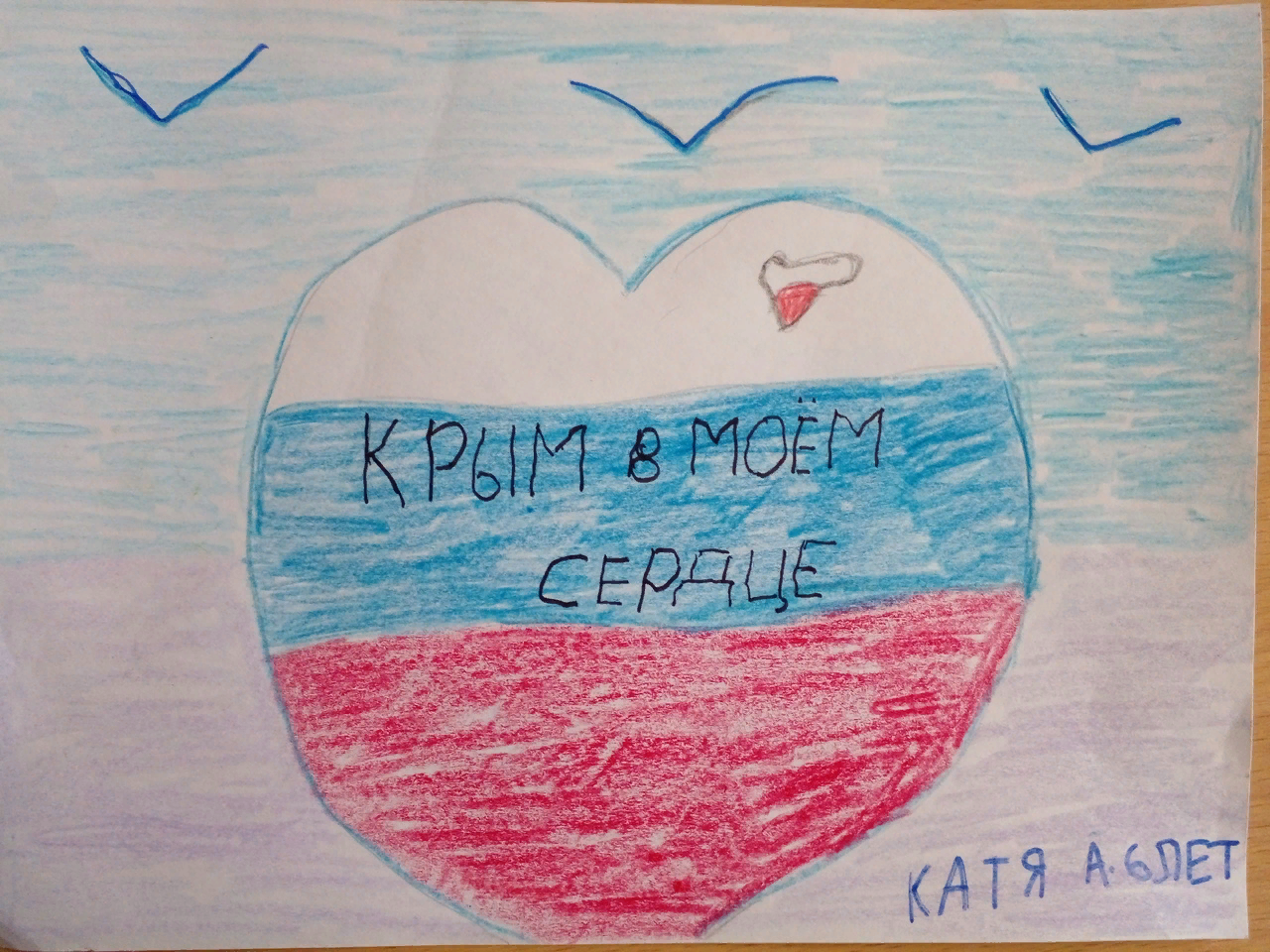 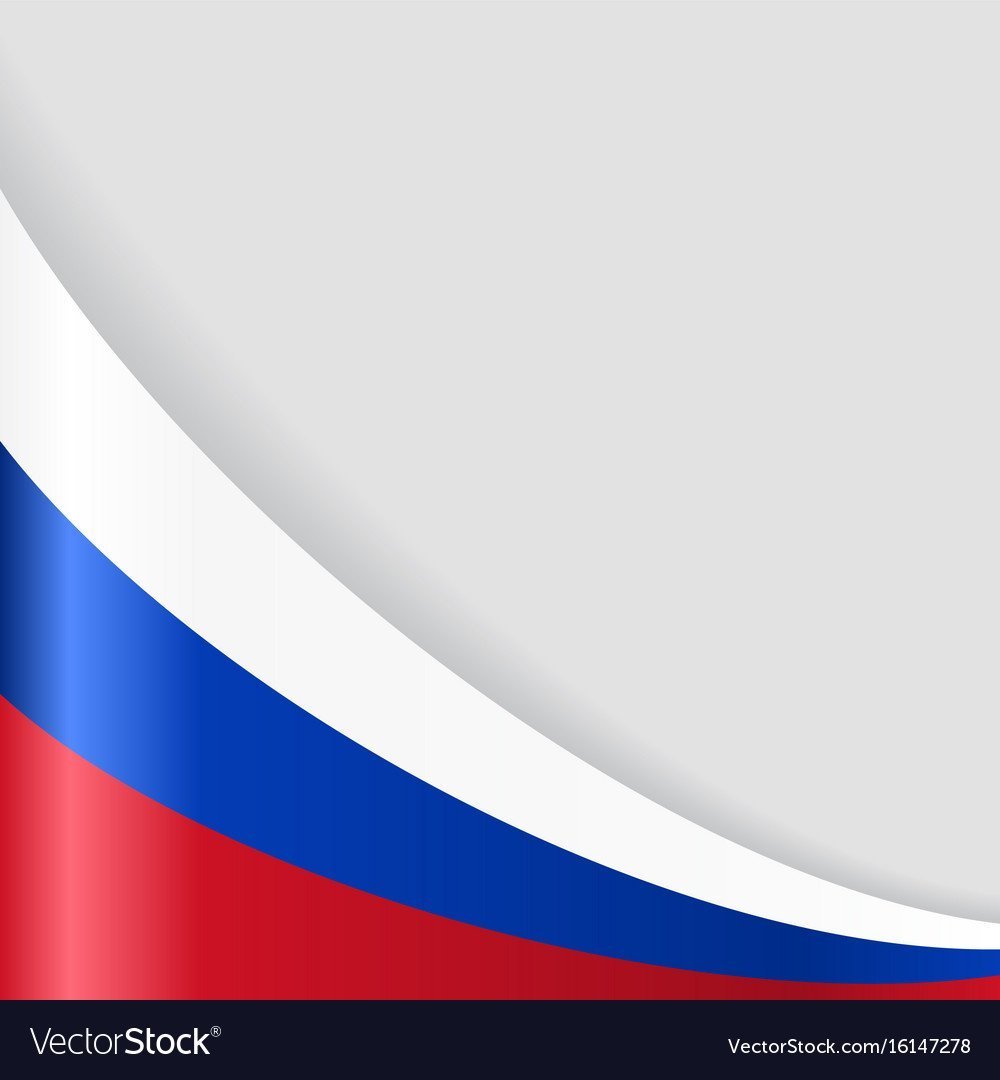 Акция детских рисунков Мы за нашу Родину, за нашу армию, за мир!"
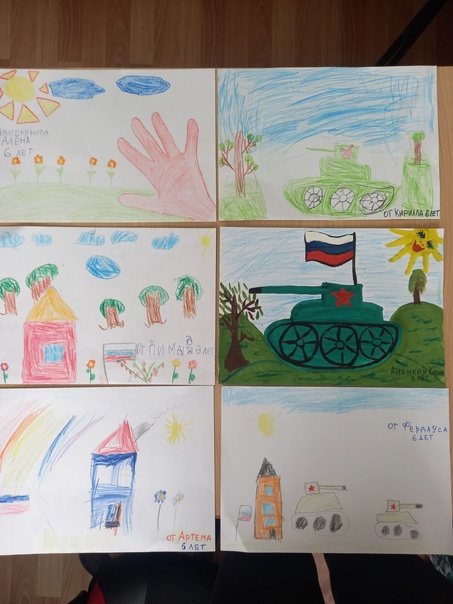 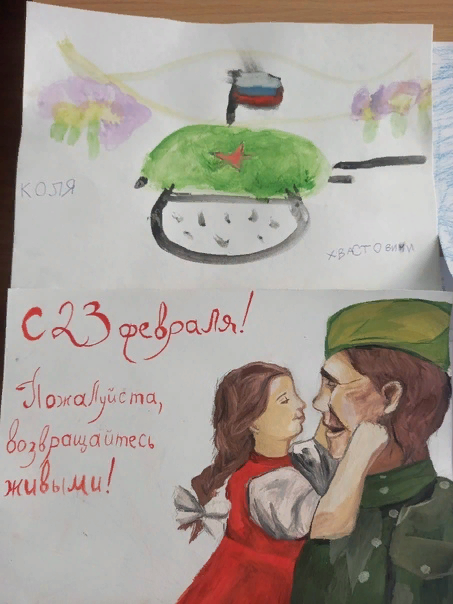 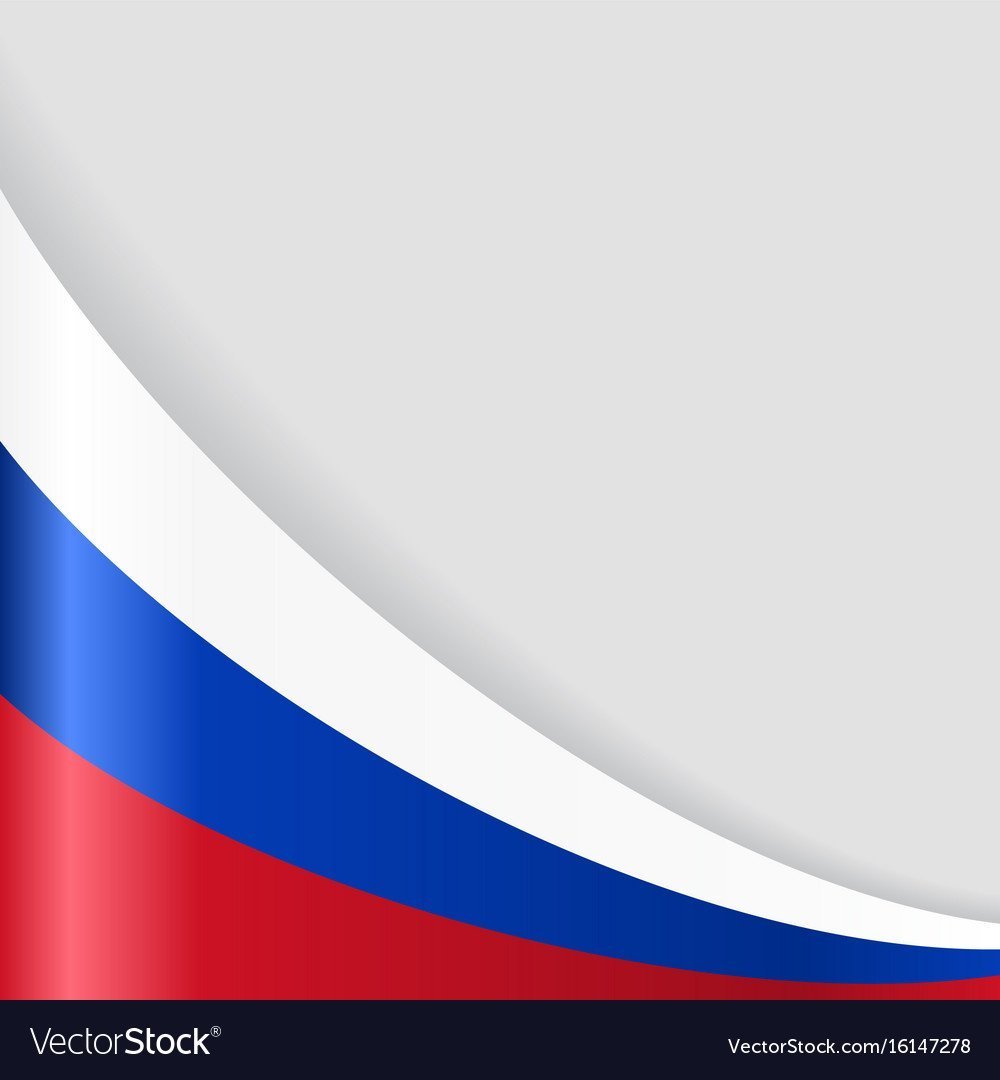 Праздник, посвящённый "Дню победы"
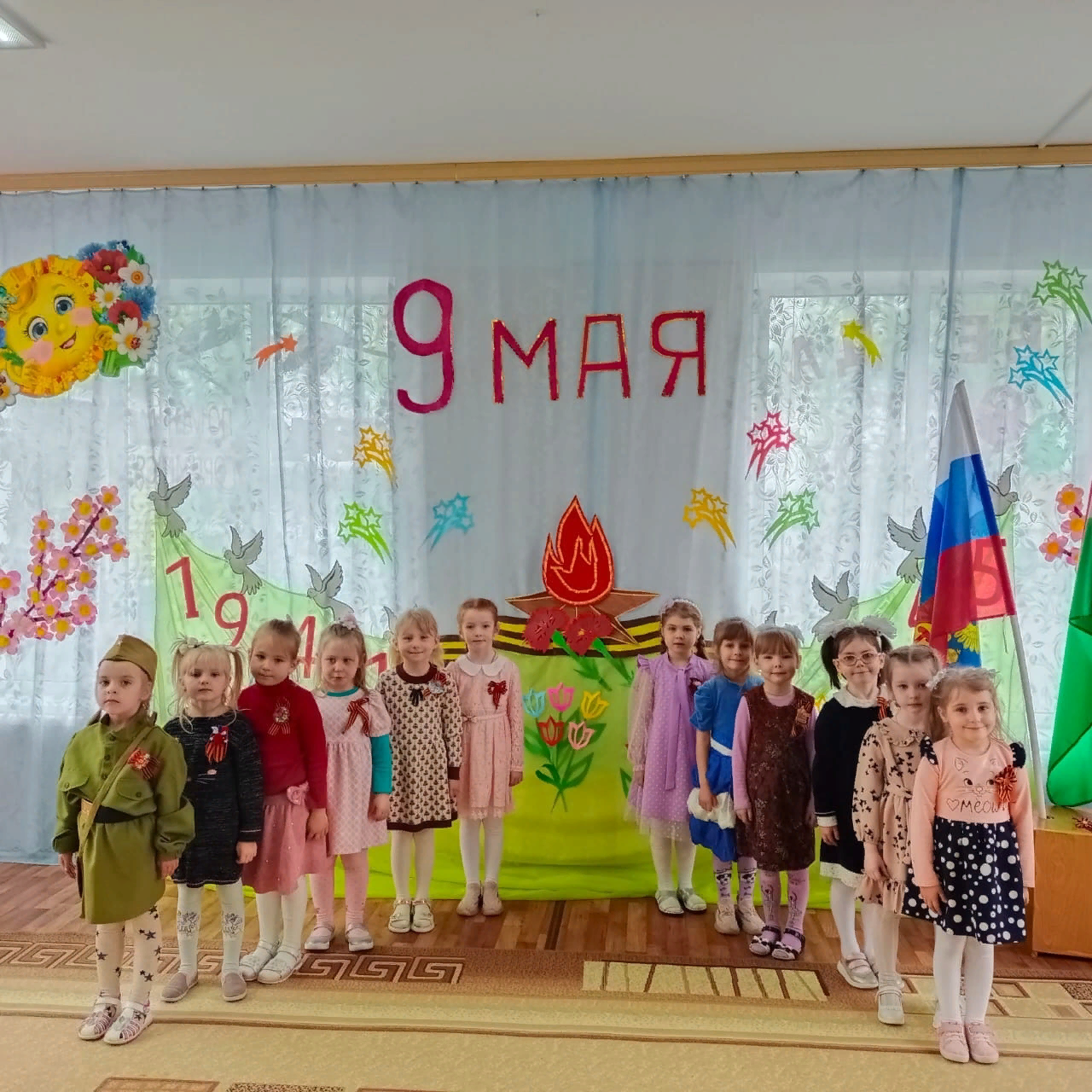 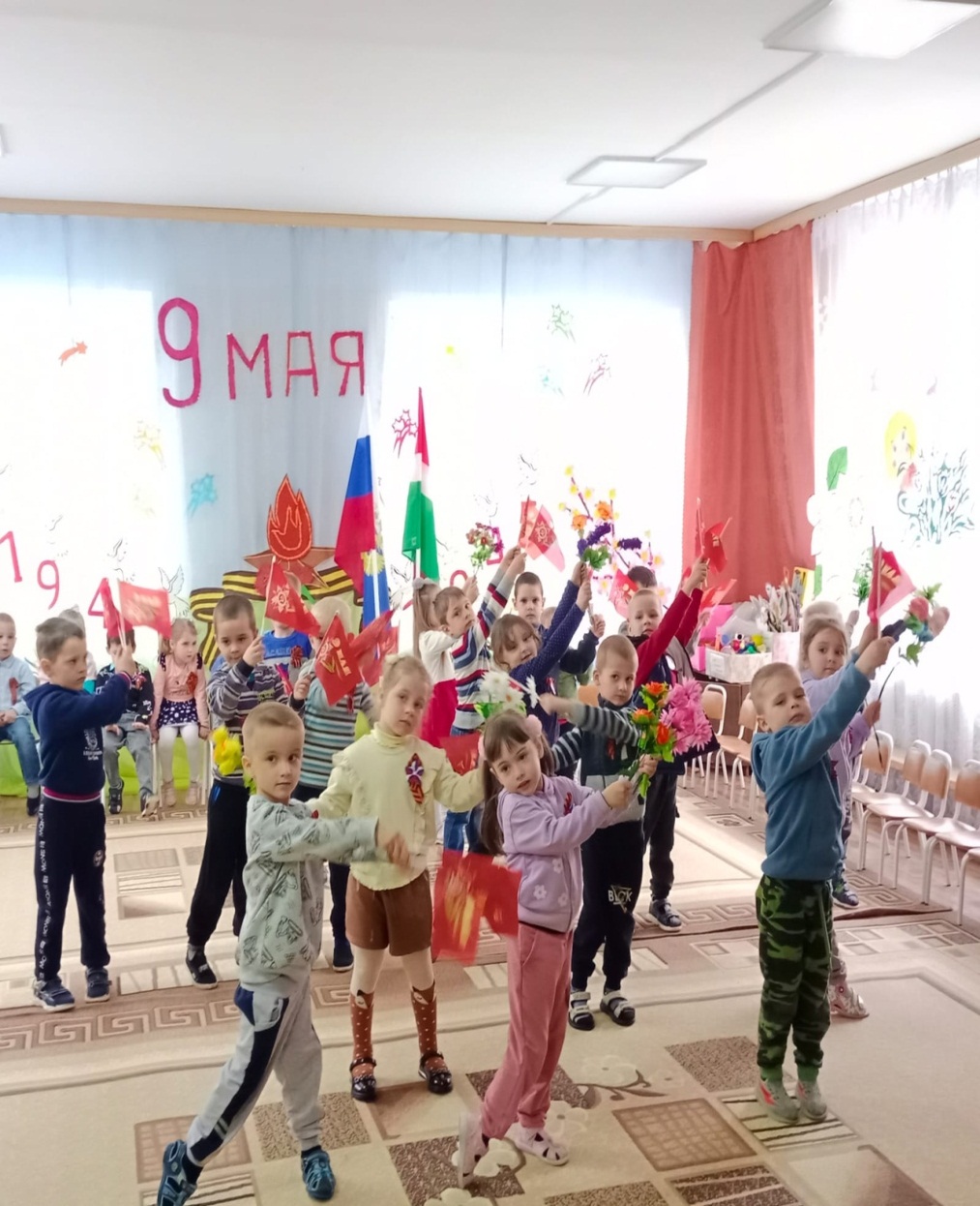 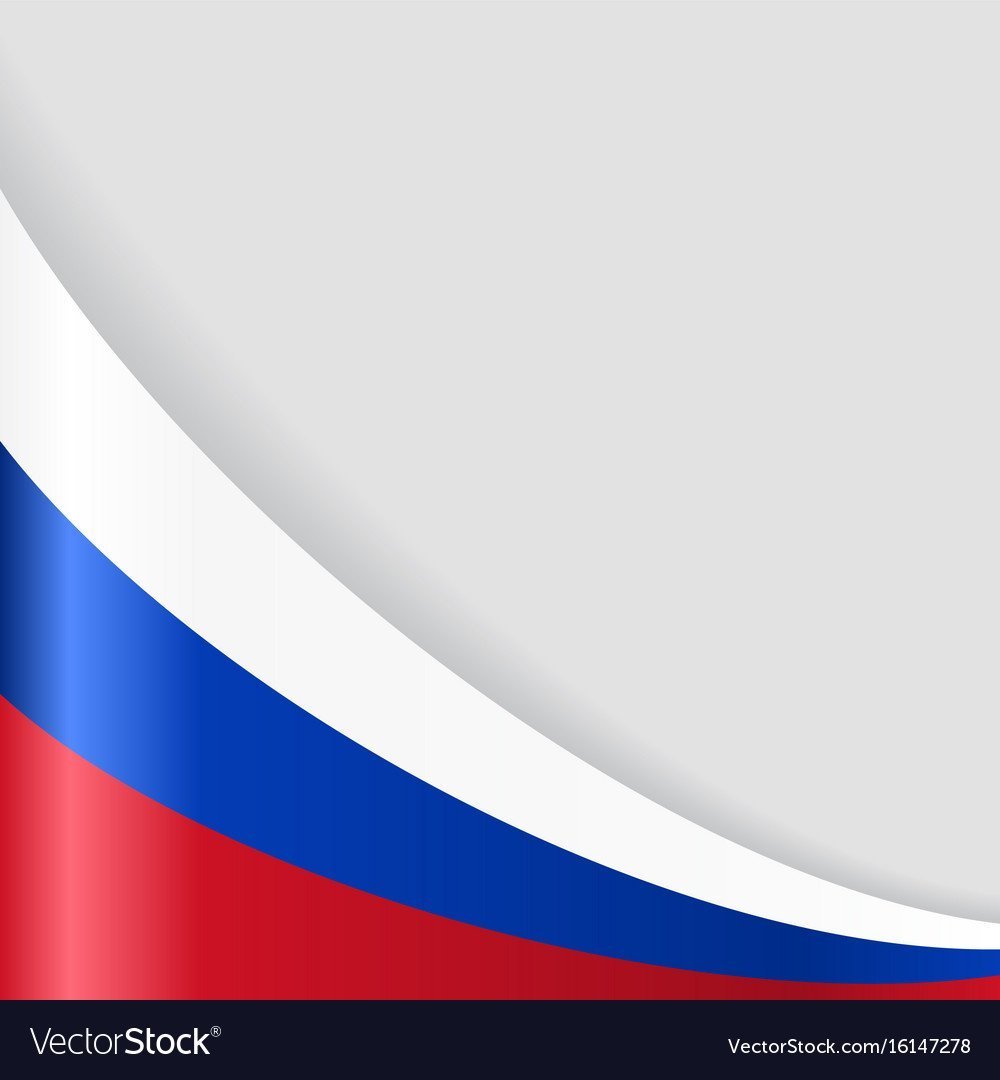 Эти мероприятия способствуют формированию у детей чувства уважения, гордости и большой благодарности тем, кто защищает нашу Родину.
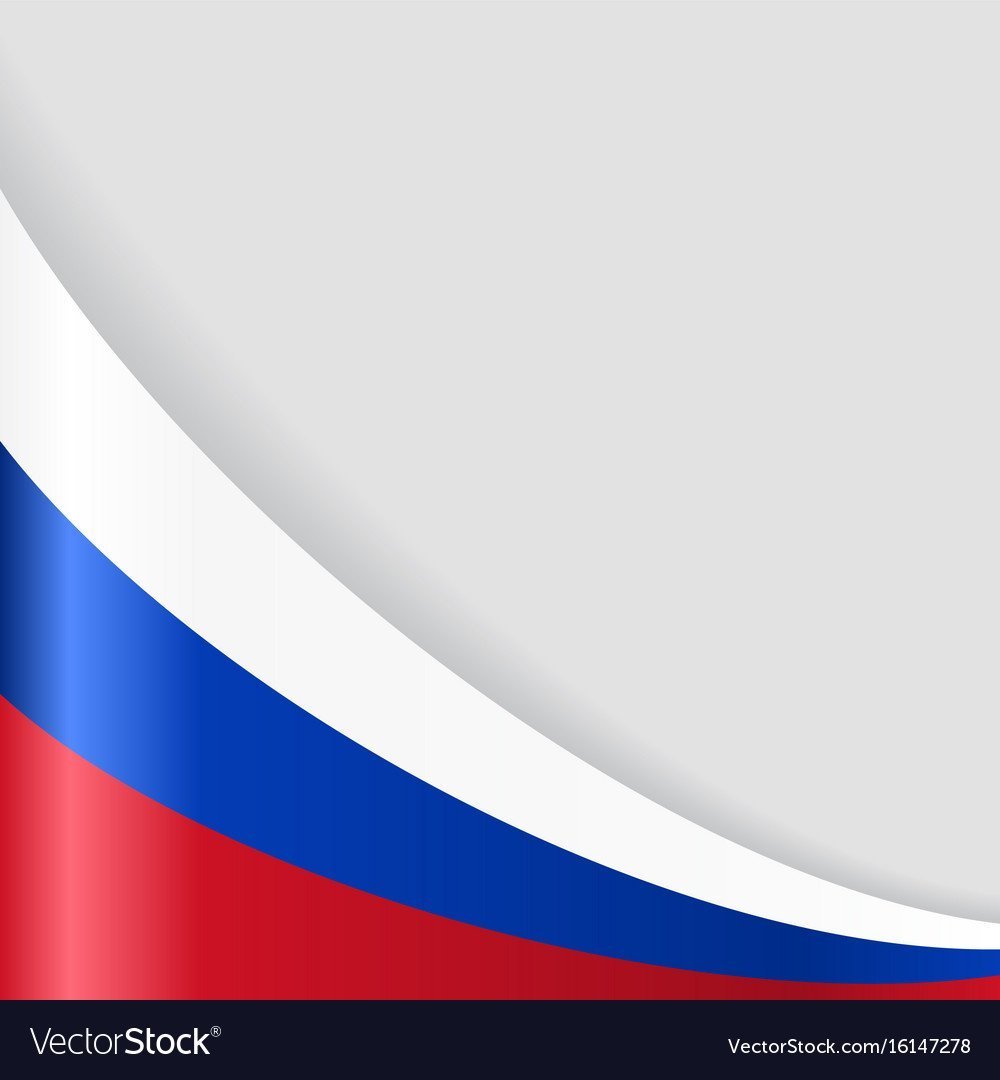 «Семья – это та самая среда, в которой человек учится и сам творит добро». В.А. Сухомлинский Не менее важным условием нравственно-патриотического воспитания детей является тесная взаимосвязь с родителями. Именно родители на ярких примерах своей жизни, своего труда, показывают ребенку, что Родина начинается с родного дома, улицы, села. В своей работе используем следующие технологии взаимодействия: 1. Технология живого общения (беседа, консультация) 2. Технология совместной деятельности (игры, занятия, развлечения, праздники). На мой взгляд, такое сотрудничество способствует всестороннему и гармоничному развитию личности дошкольника, обогащению социального опыта.
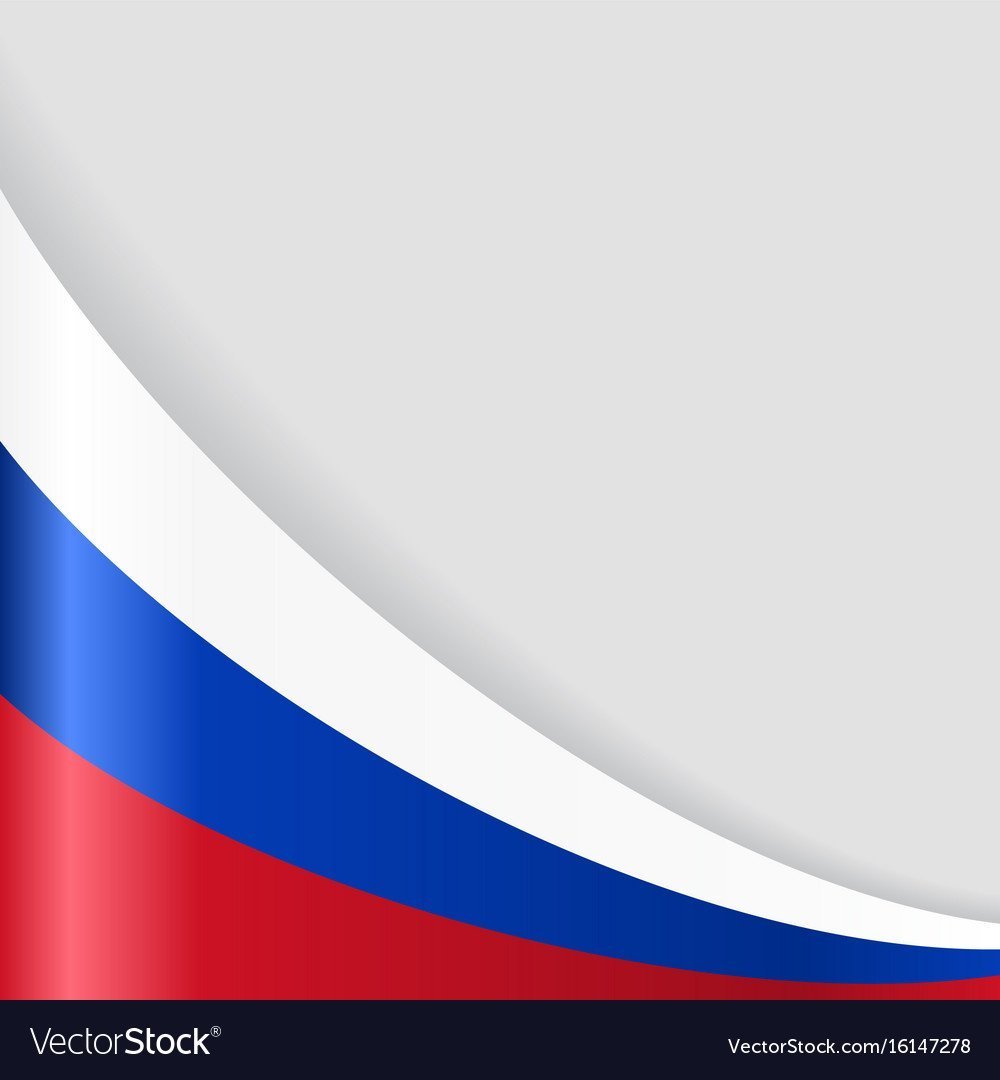 " Сегодня праздник наших мам "
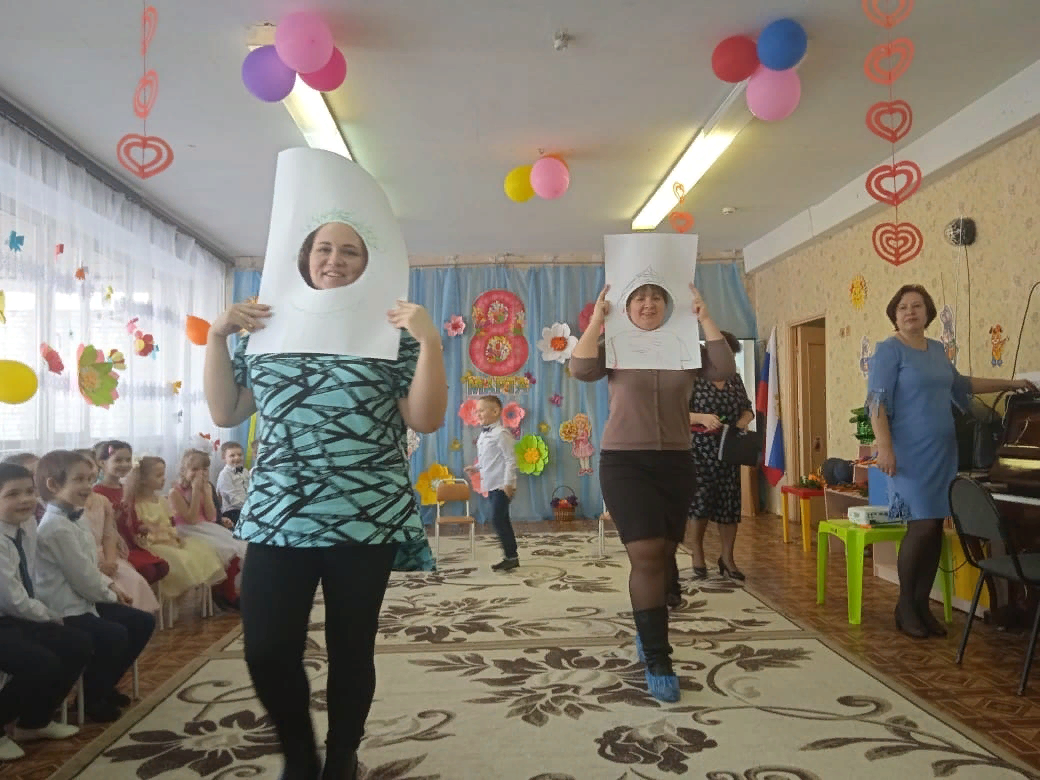 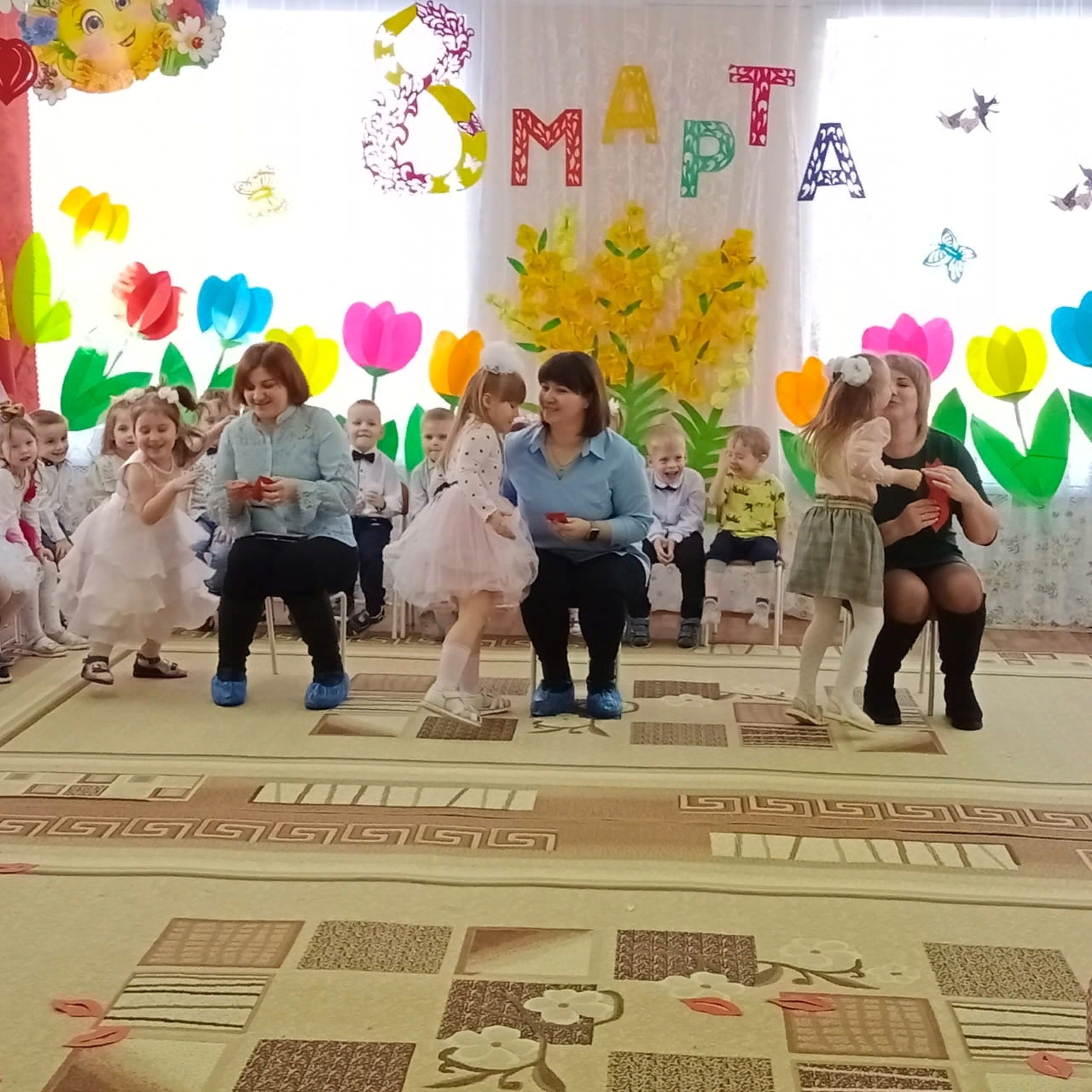 «Самая спортивная семья!»
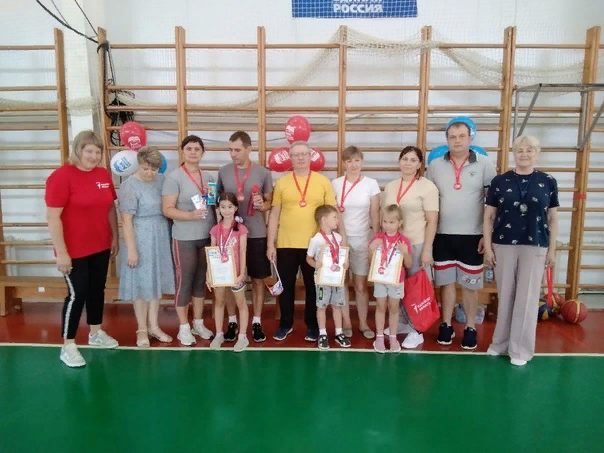 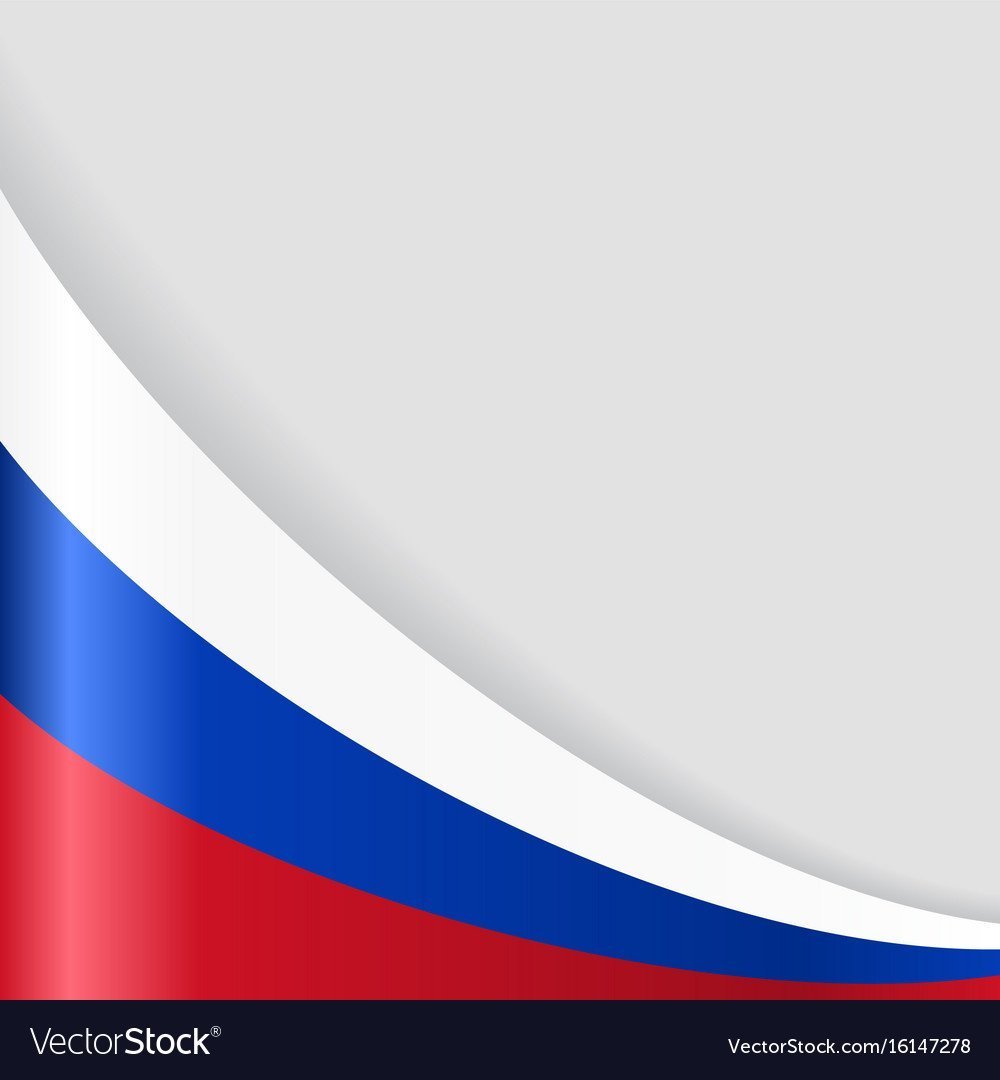 "Школа настоящих пап"
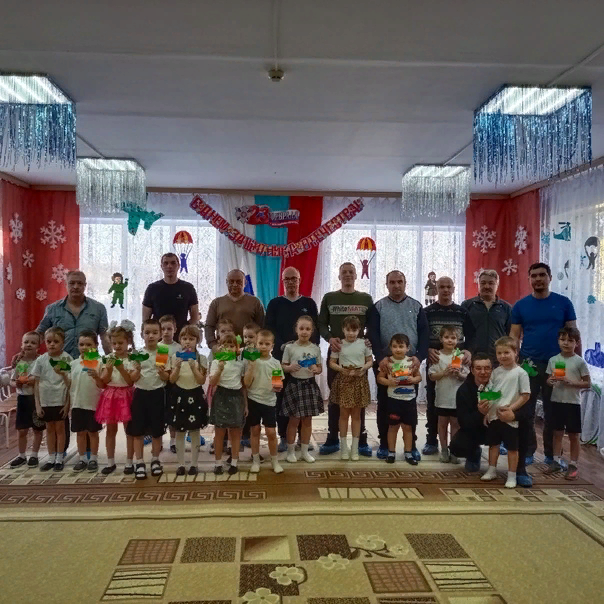 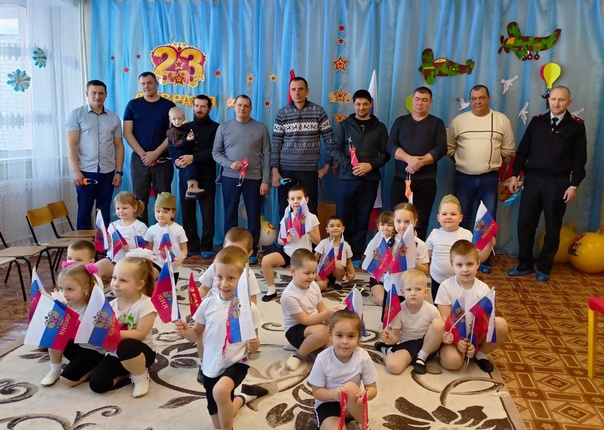 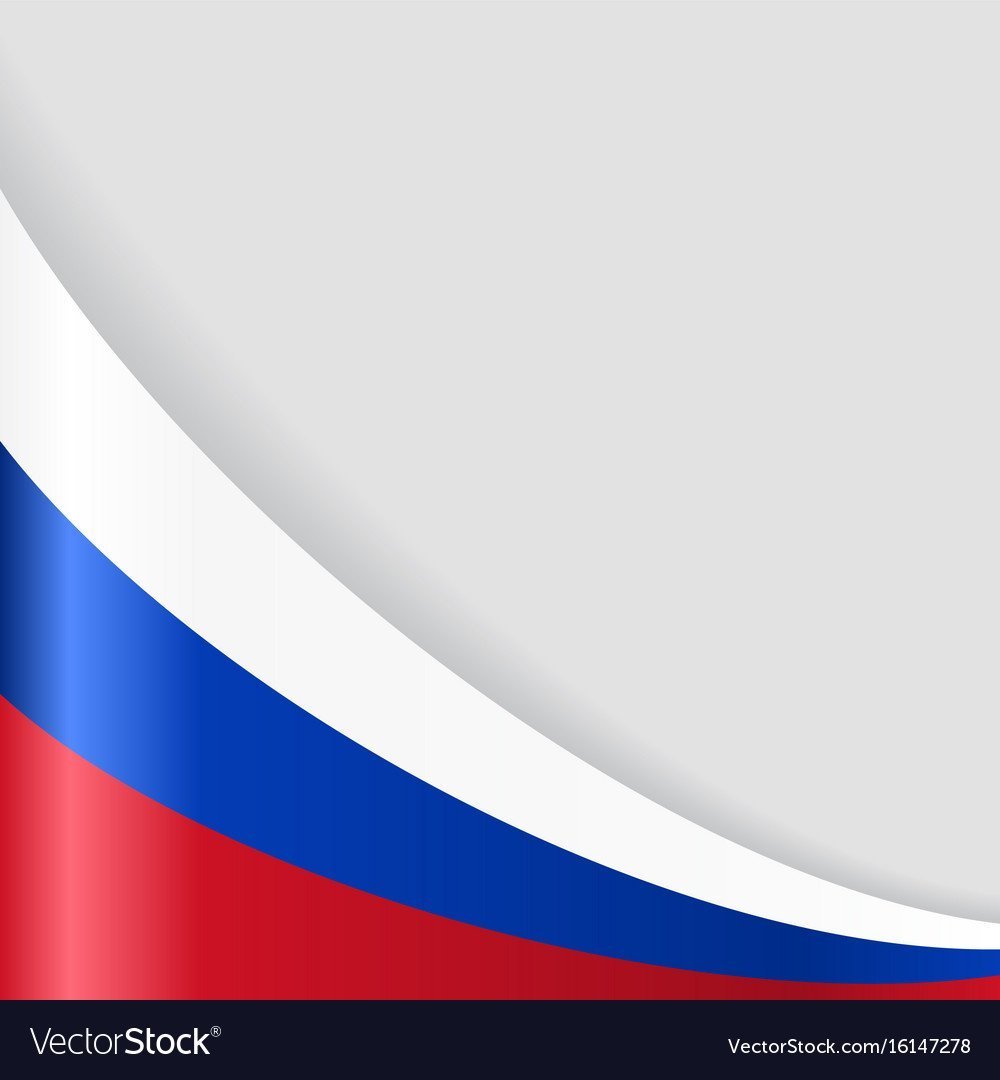 День семьи, любви и верности
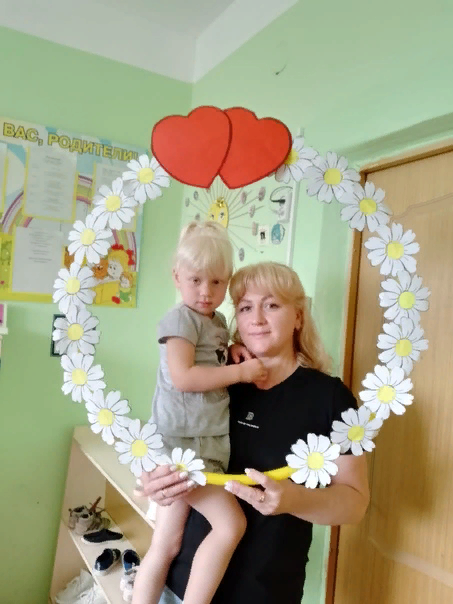 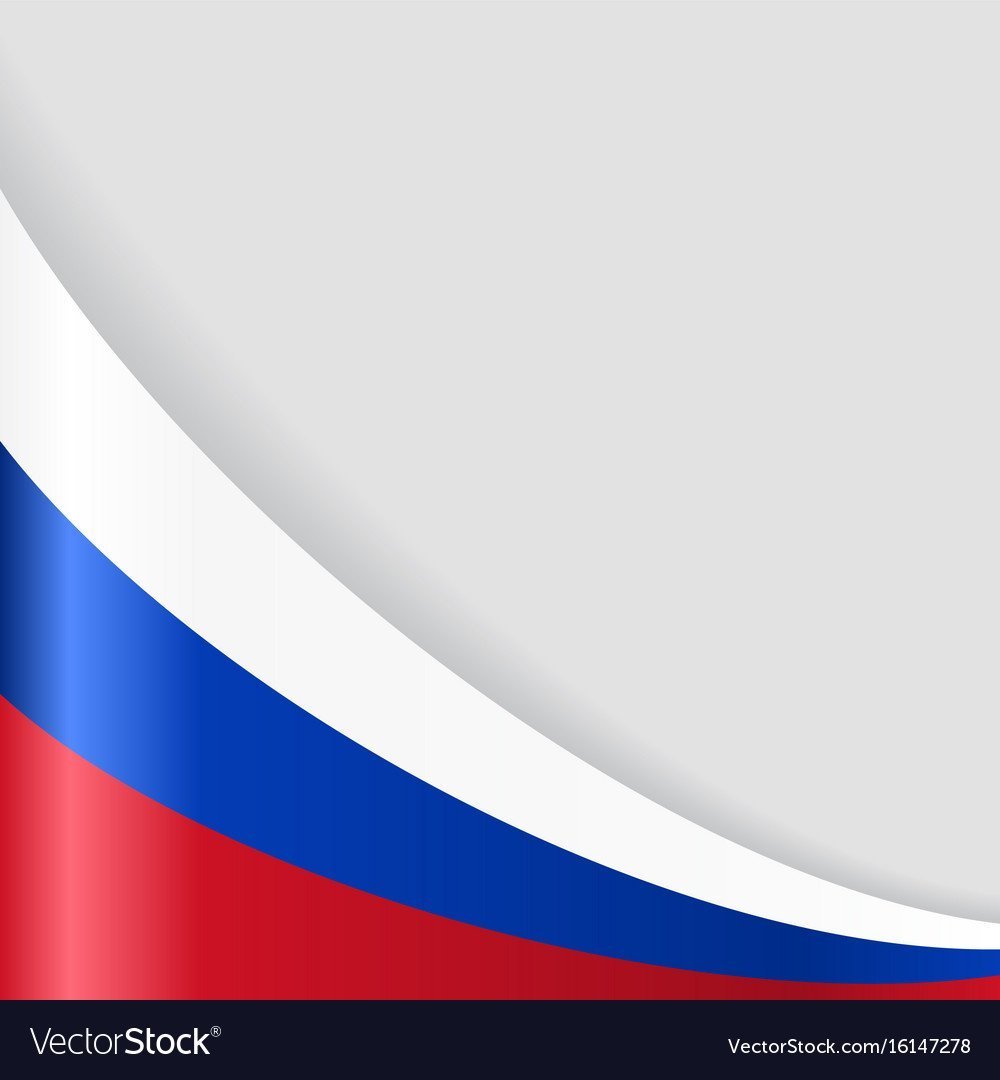 Дети нашего учреждения принимают участие во многих конкурсах и  акциях :
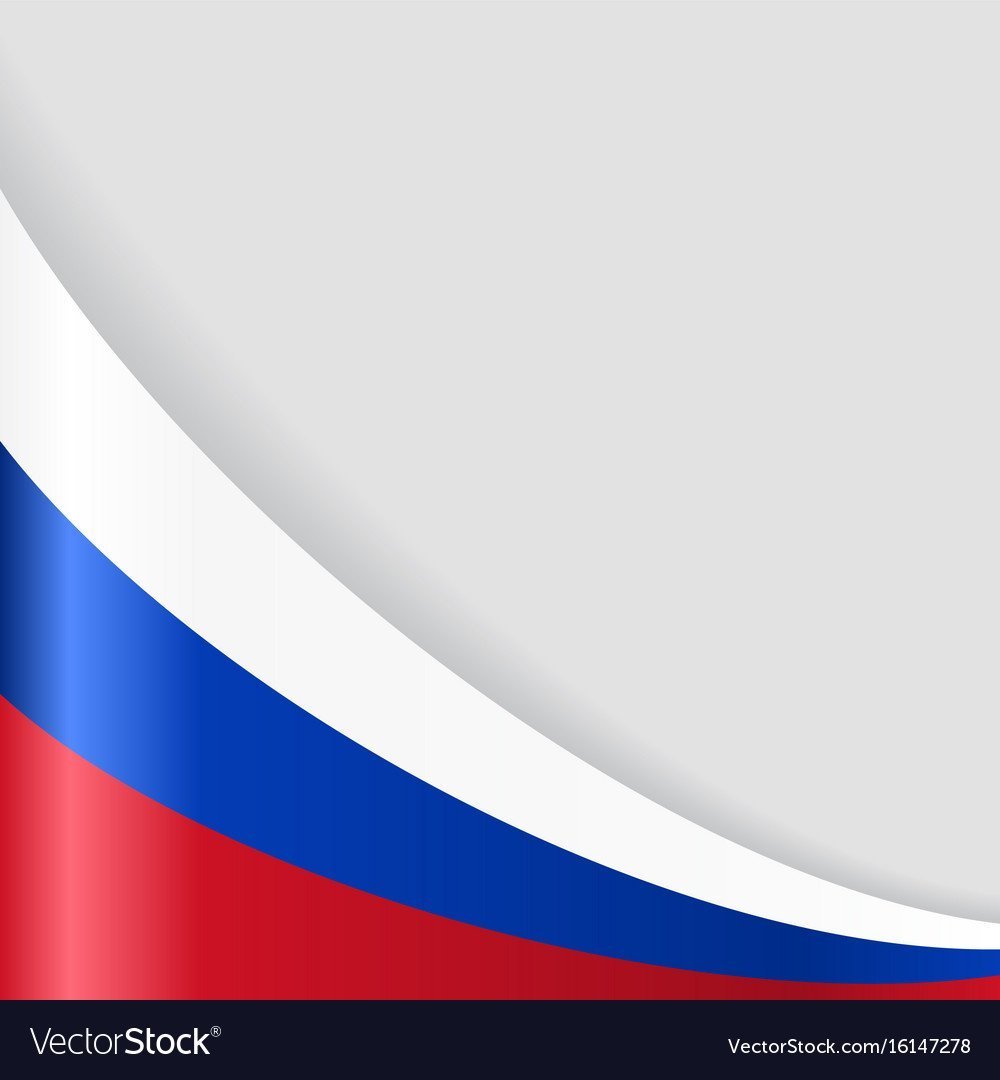 Результативность работы Созданная в ДОУ система работы по нравственно-патриотическому воспитанию позволила:  устранить у детей дефицит знаний о малой Родине;  воспитать у дошкольников доброжелательное отношение к близким людям, к природе и всему живому;  сохранить и возродить традиционные формы сотрудничества и взаимодействия с различными организациями и учреждениями, наполнив их новым содержанием;  заинтересовать взрослых жизнью детского сада;  совершенствовать мастерство, творческий поиск педагогов в решении задач патриотизма.
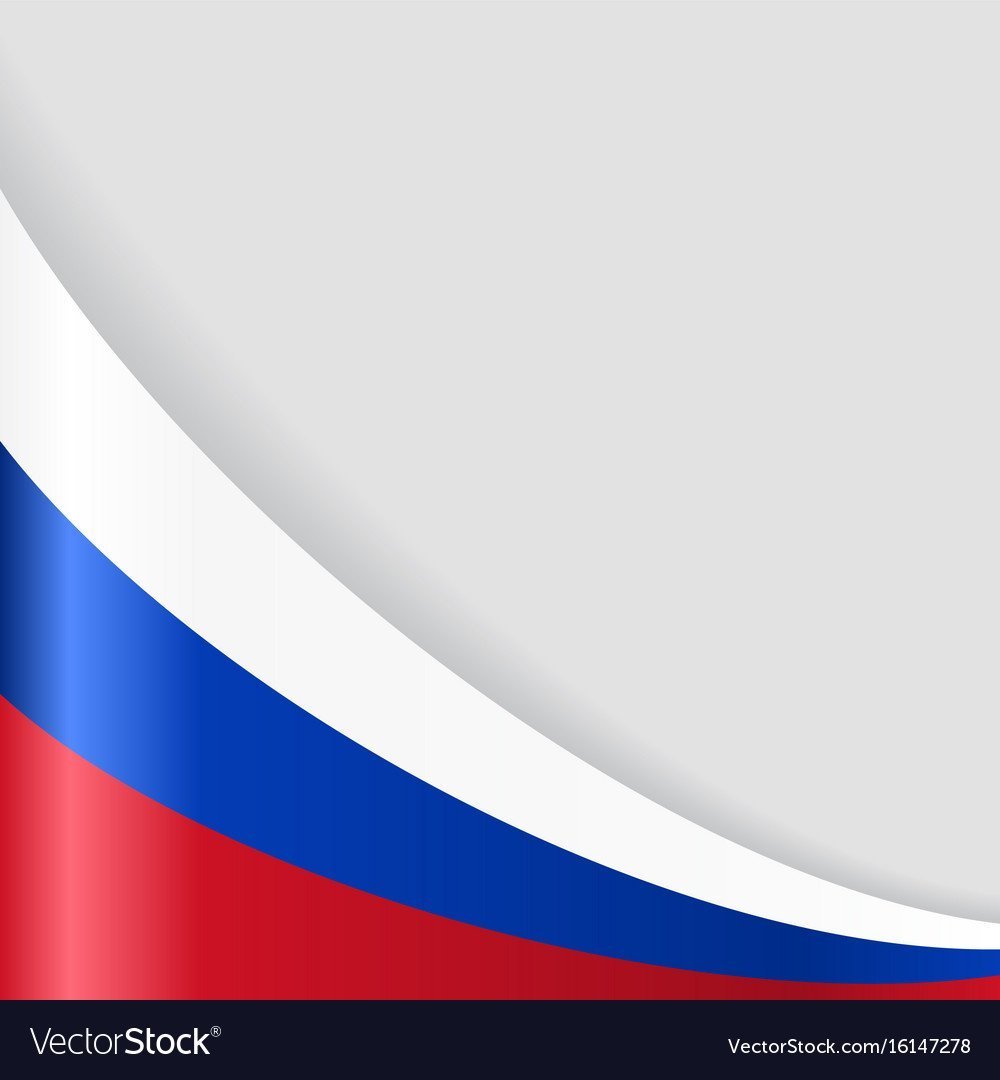 Я надеюсь, что наши дети вырастут продолжателями семейных традиций своих родителей и настоящими патриотами своей Родины.